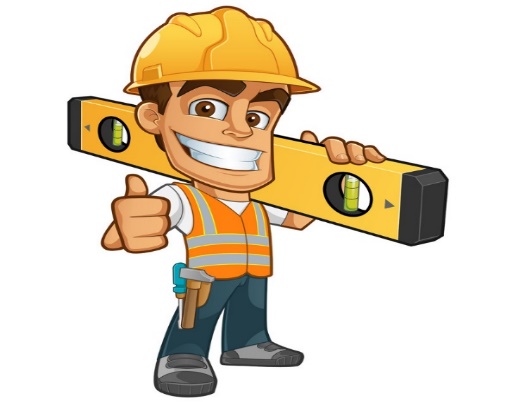 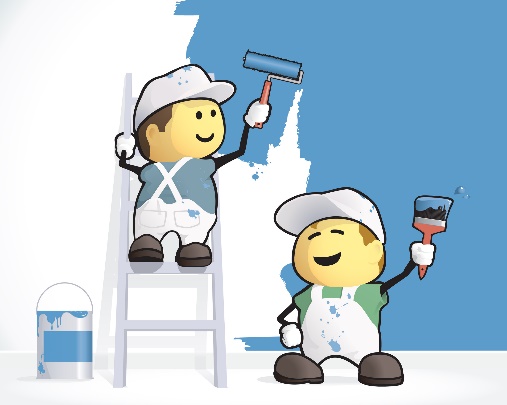 Drongan PS Refurb 2020
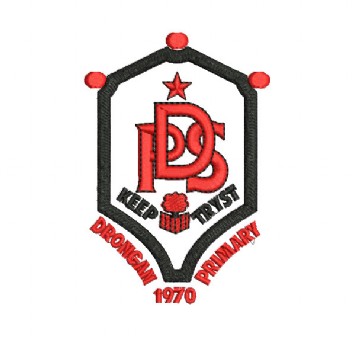 The refurb
Classrooms
Stairwells 
Fire Doors 
Corridors and Circulations
Toilets
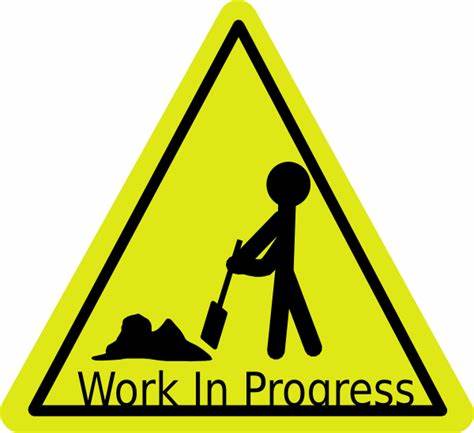 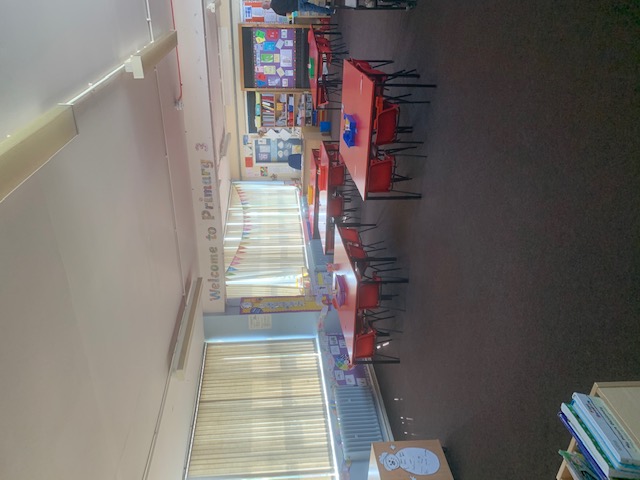 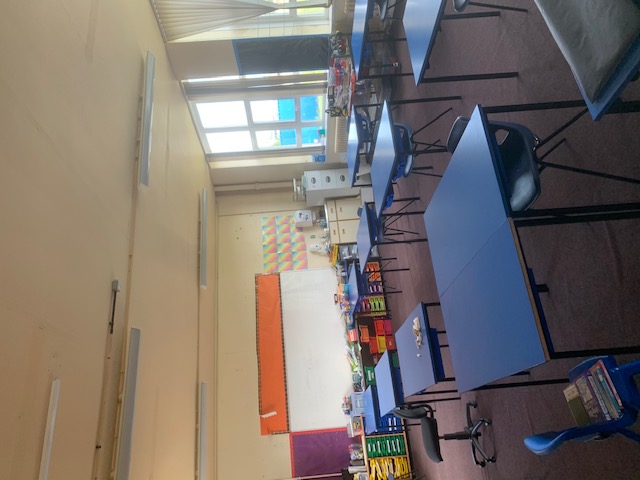 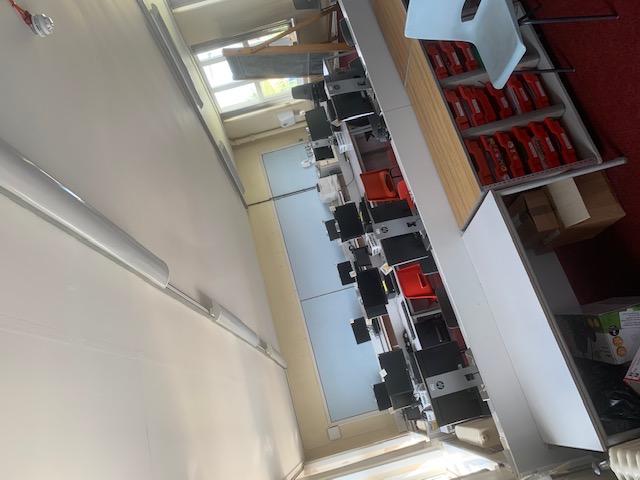 Classrooms before
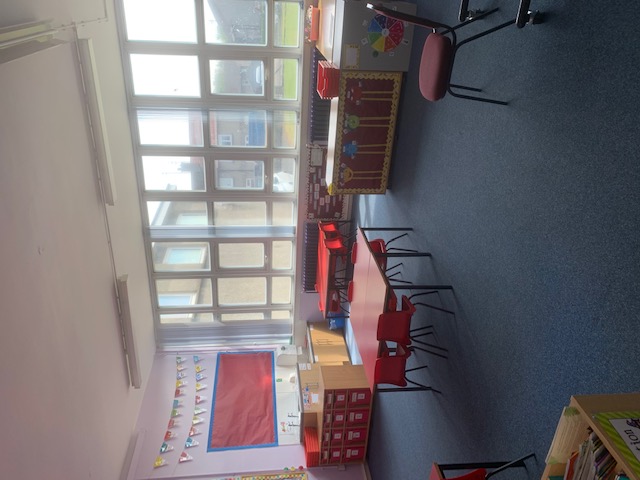 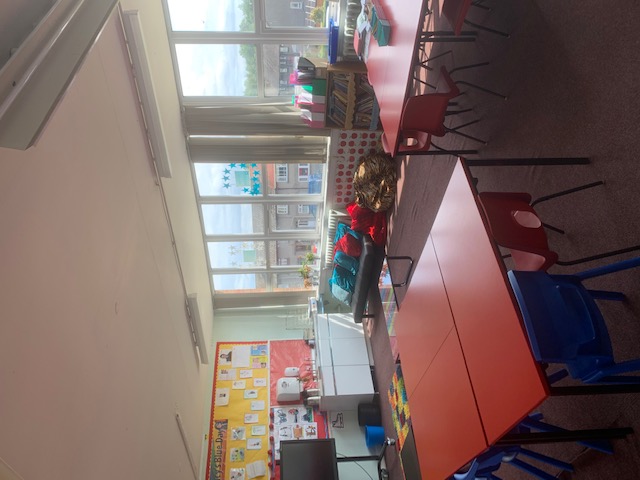 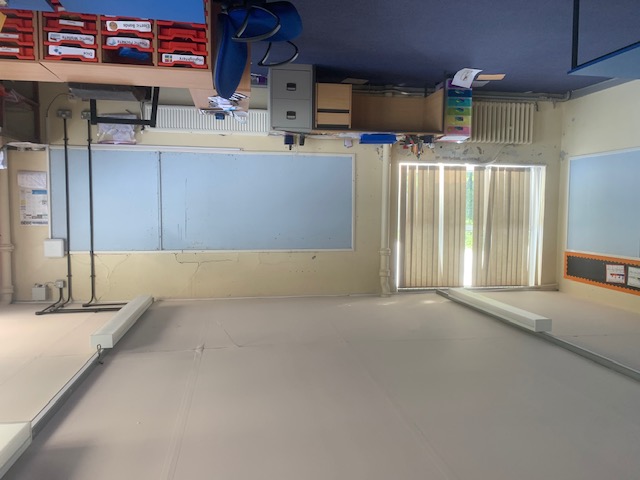 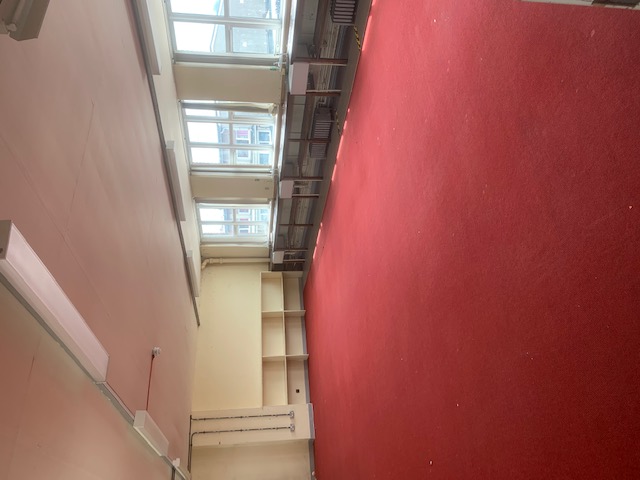 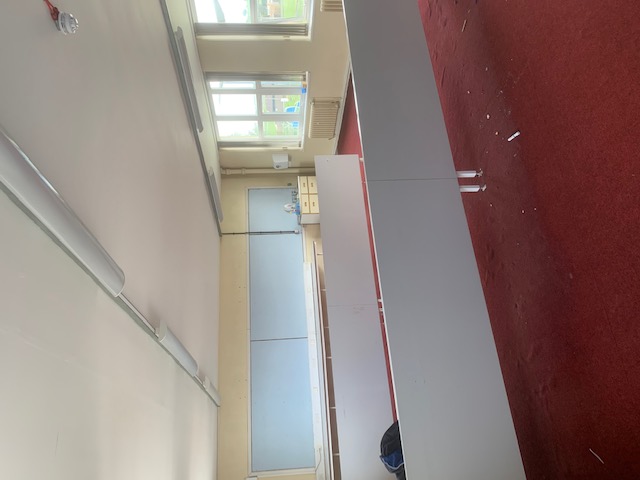 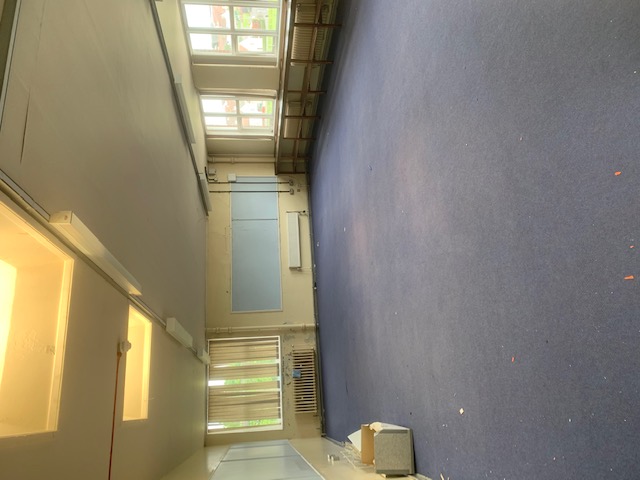 STAGE 1: EMPTY THE CLASSROOMS
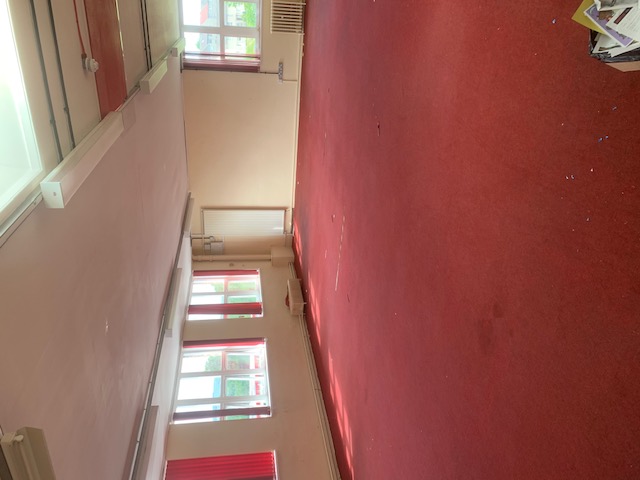 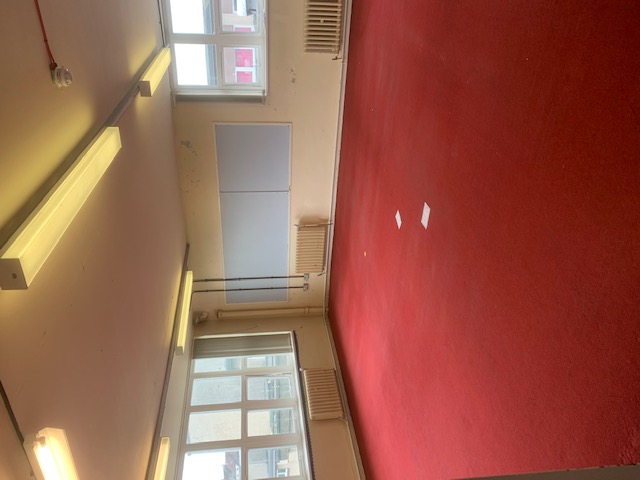 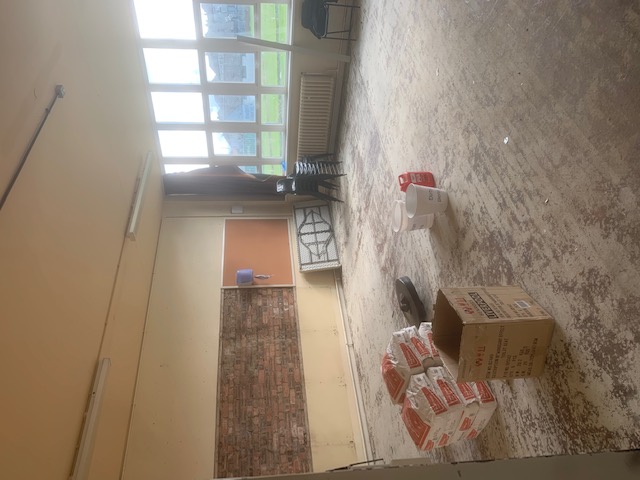 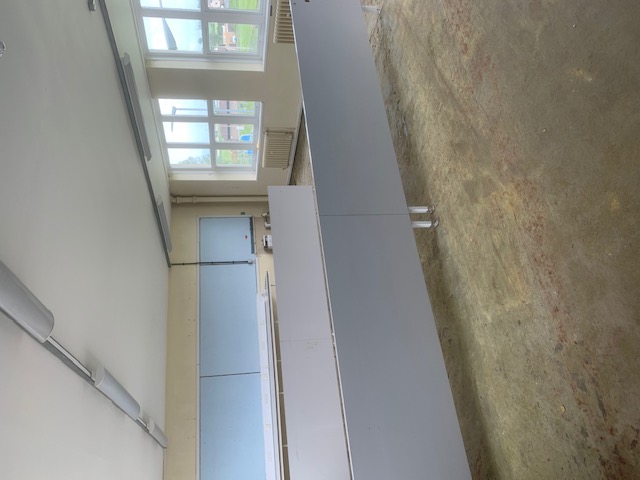 STAGE 2: STRIP THEM OUT
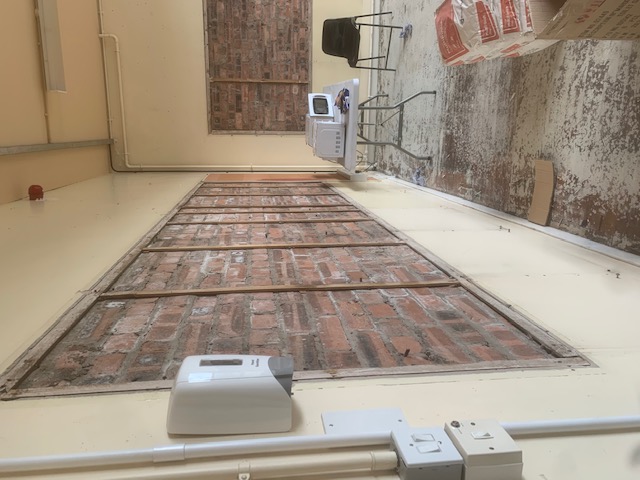 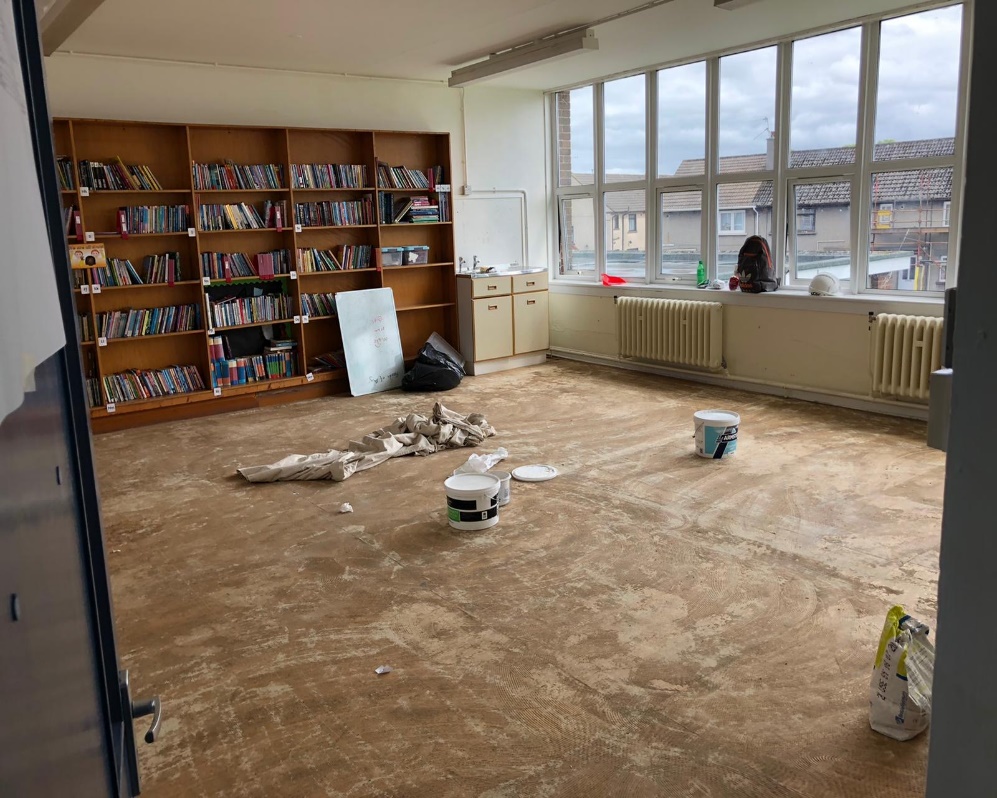 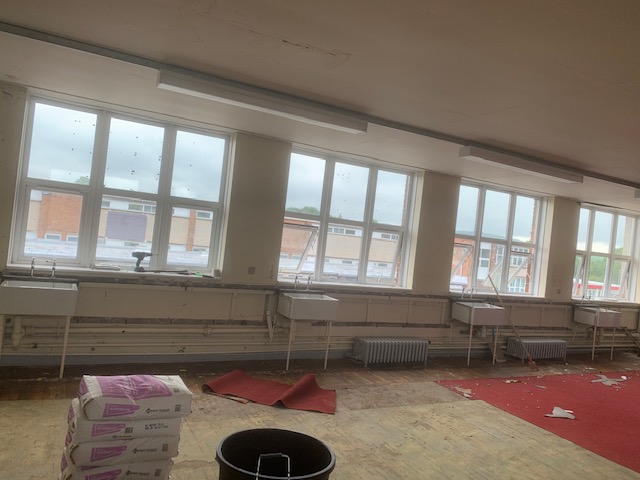 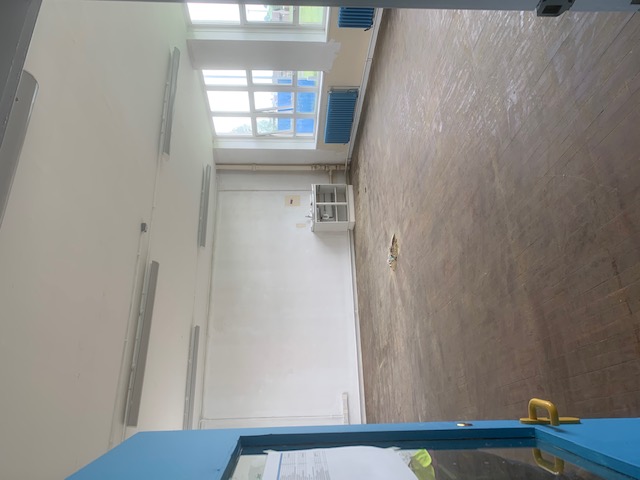 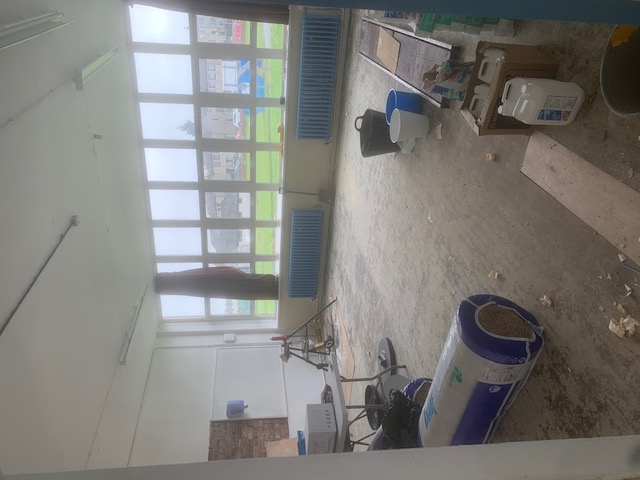 STAGE 3: START PAINTING
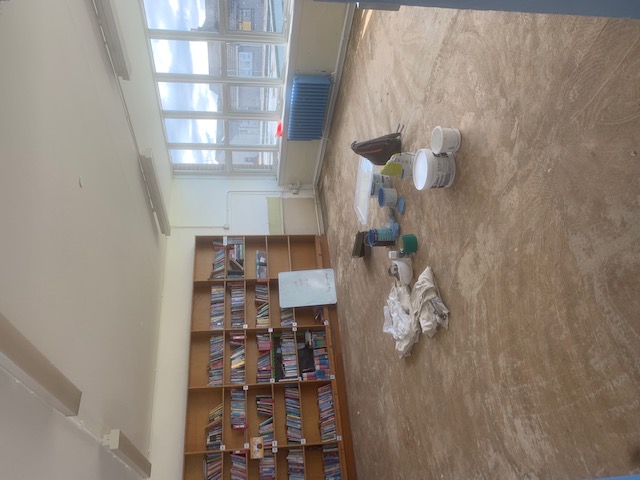 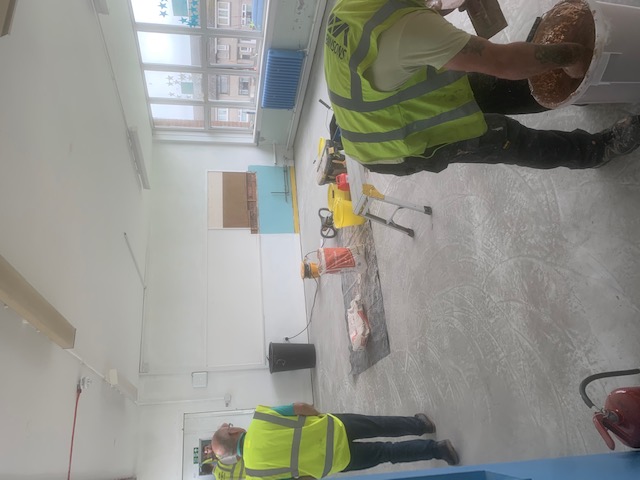 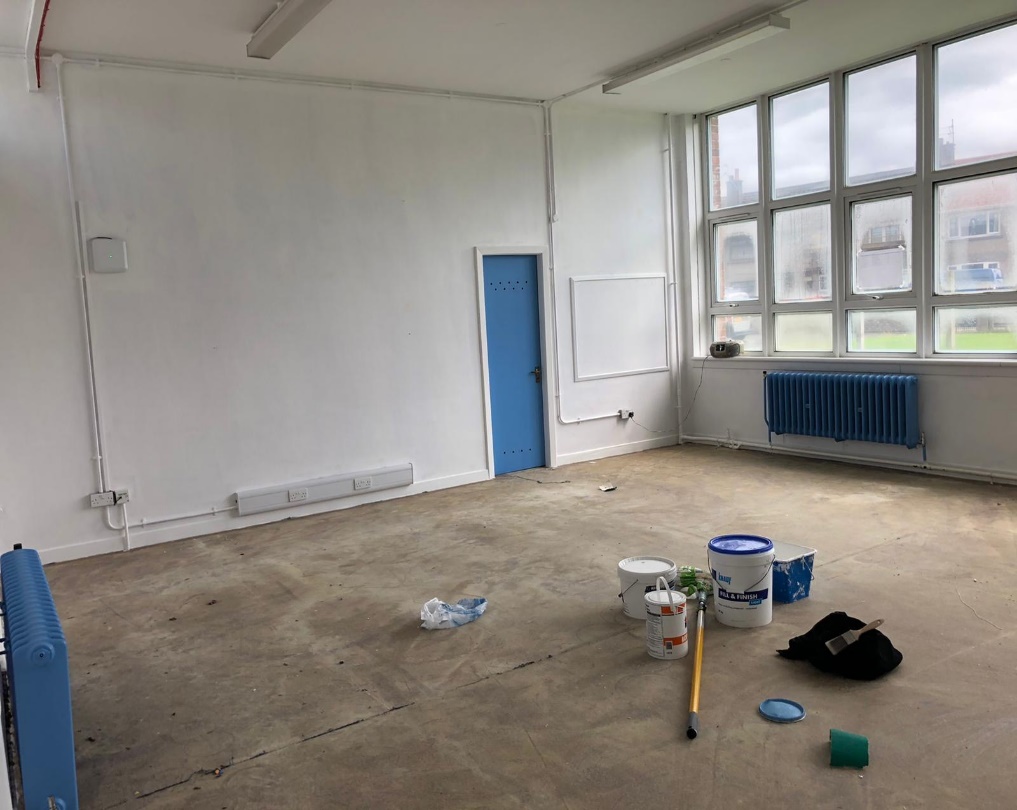 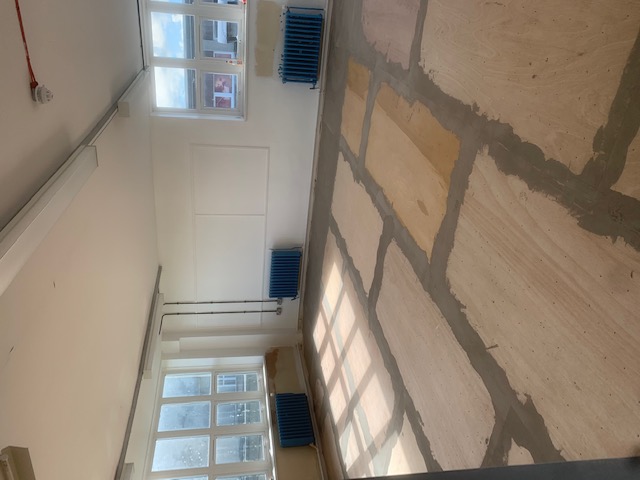 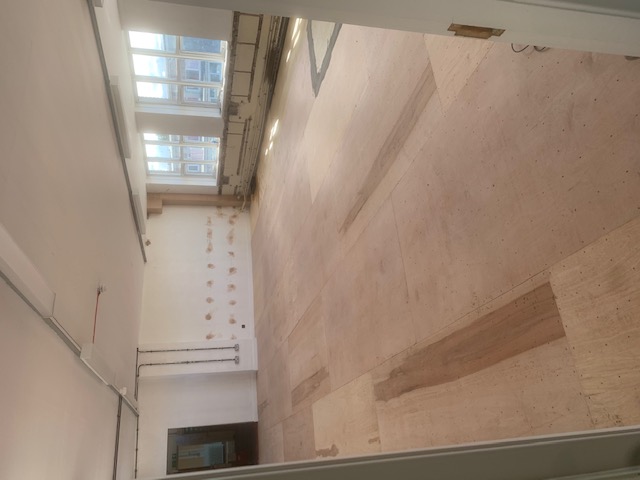 STAGE 4: GET SOME FLOORING DOWN
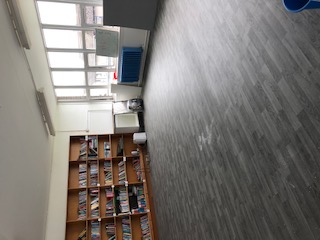 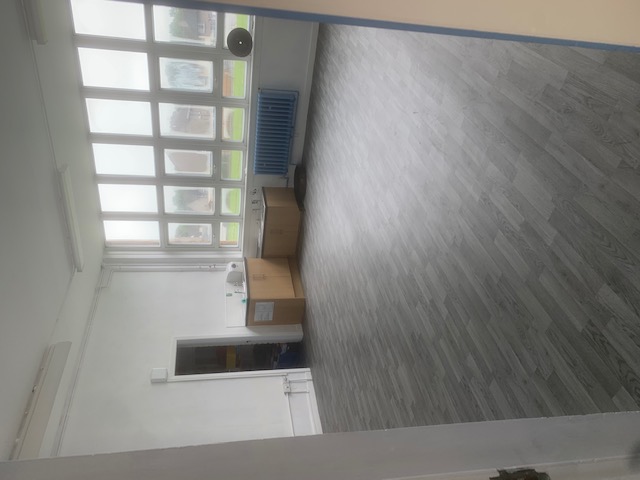 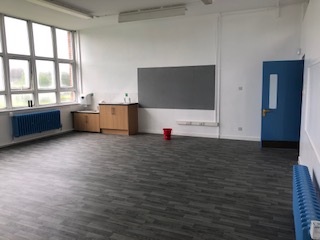 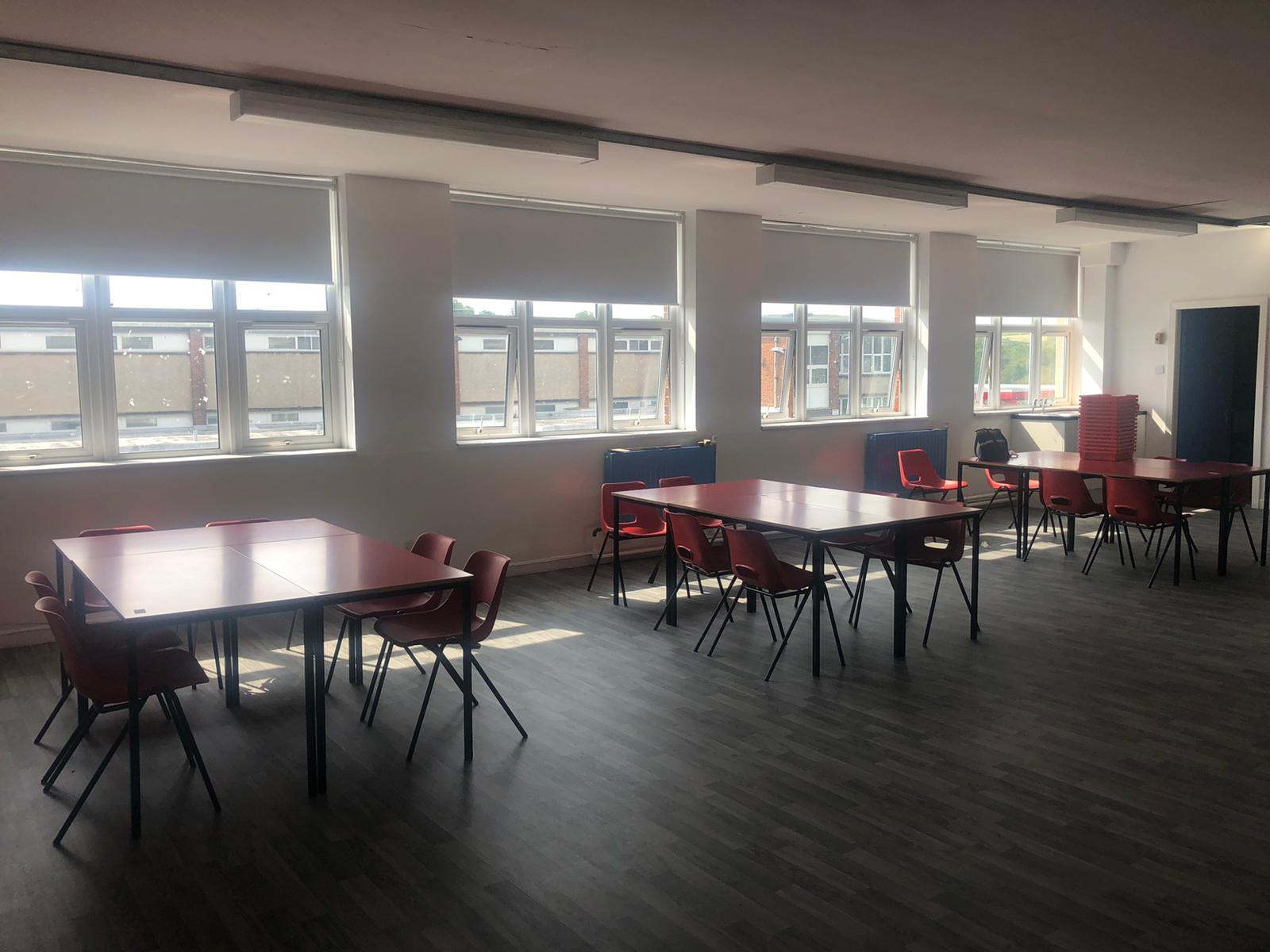 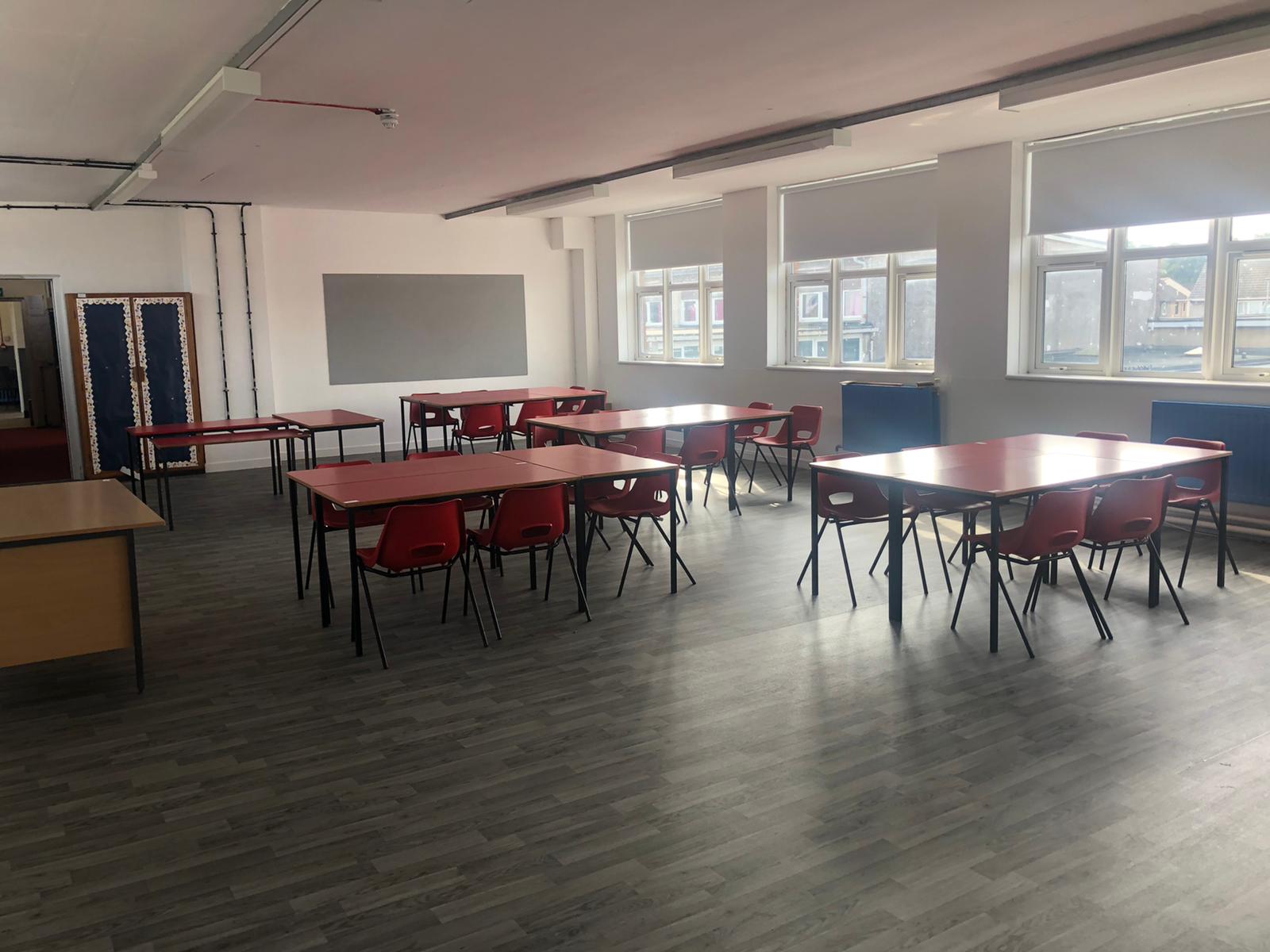 STAGE 5: FINISHED
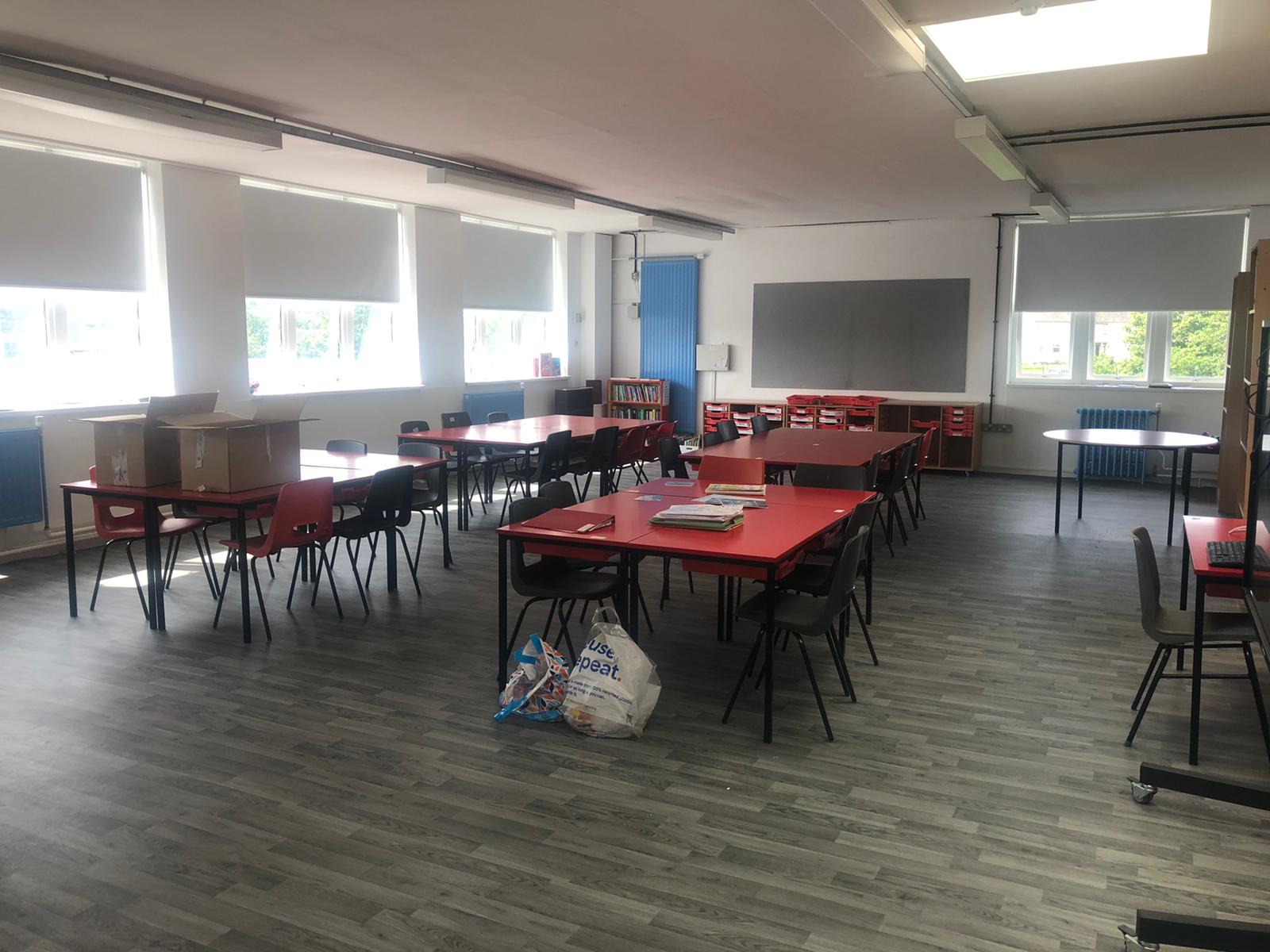 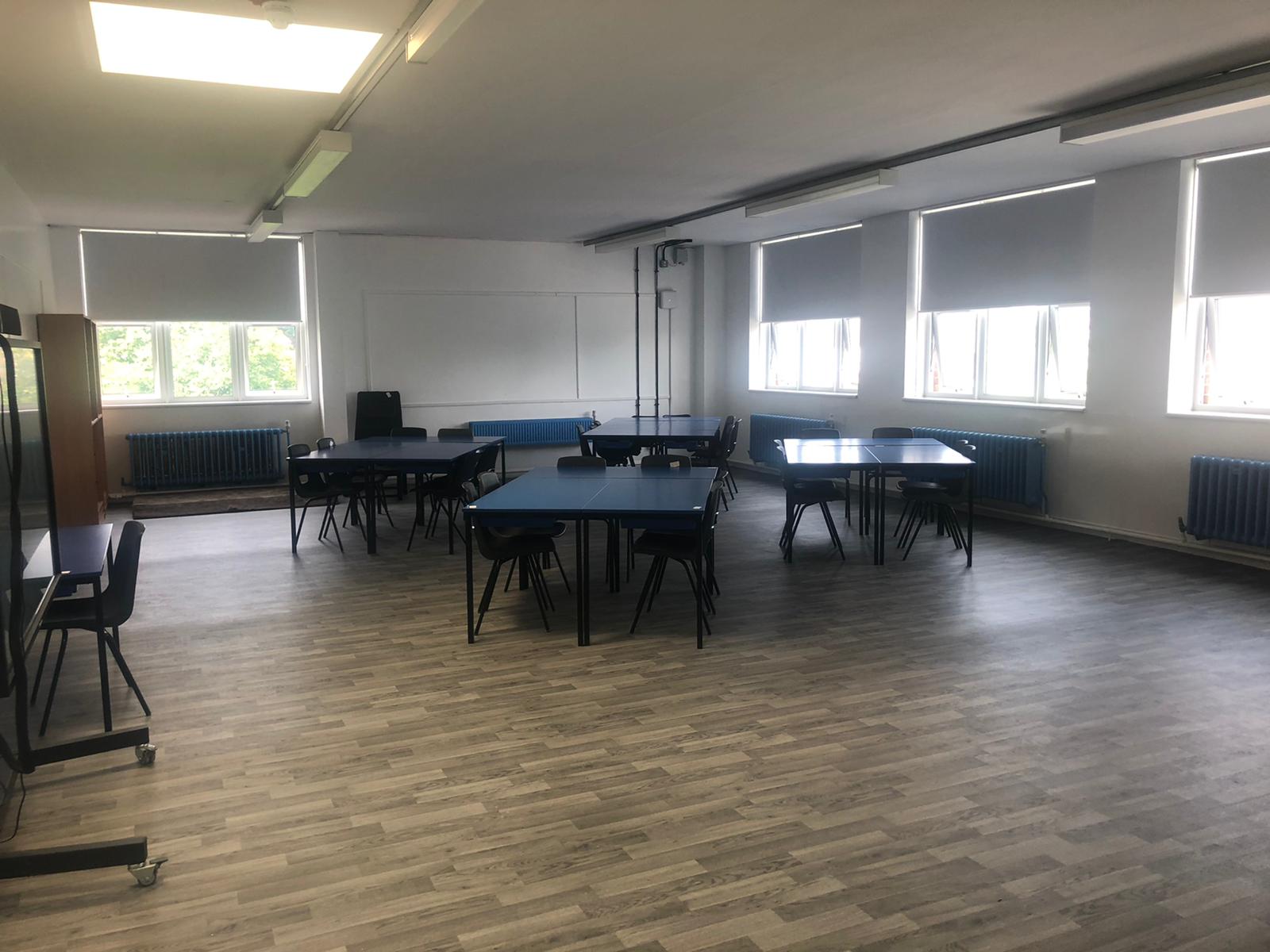 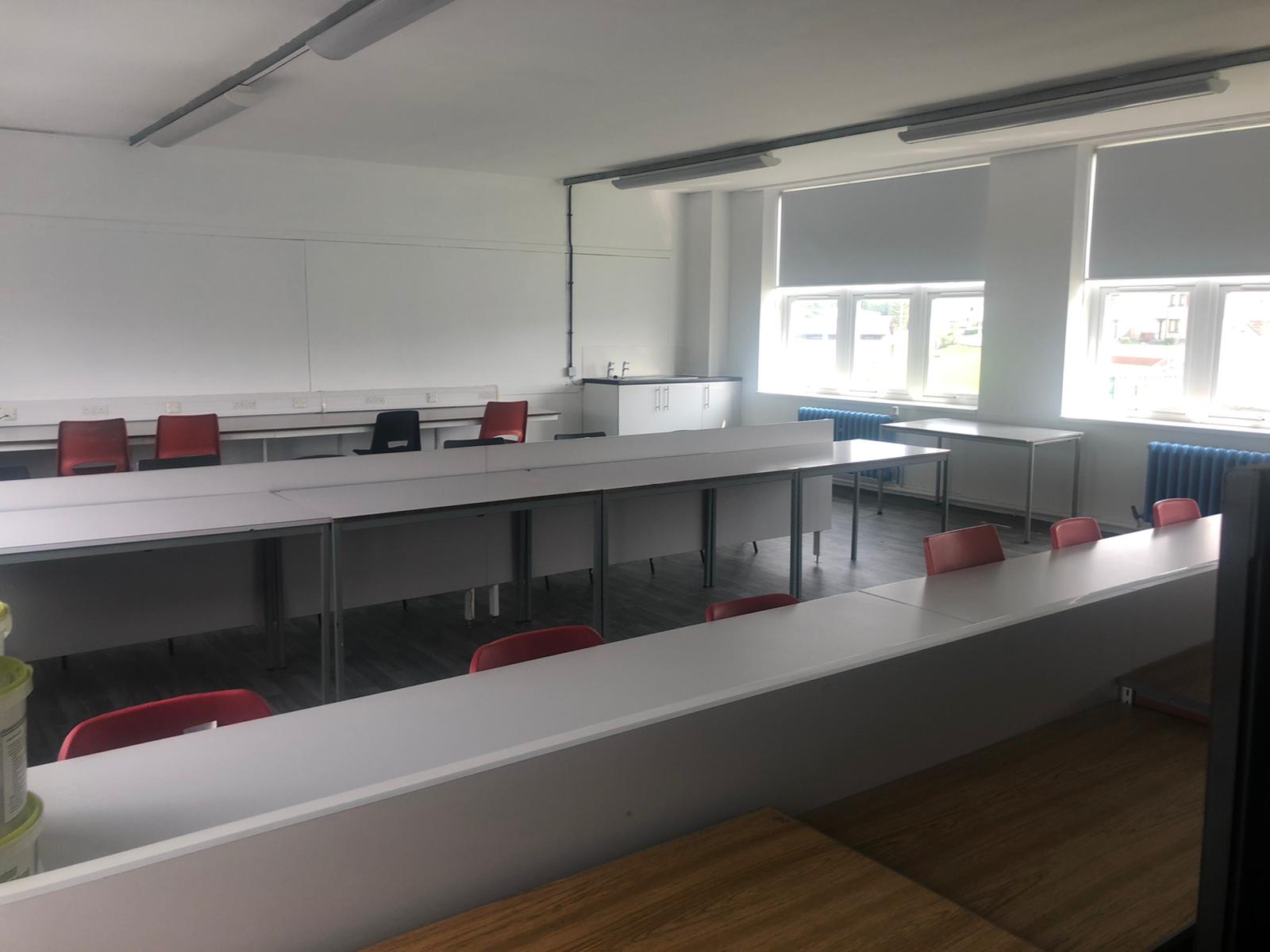 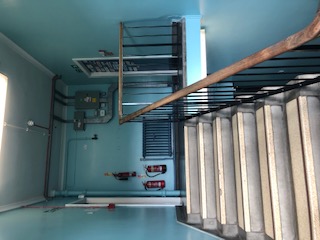 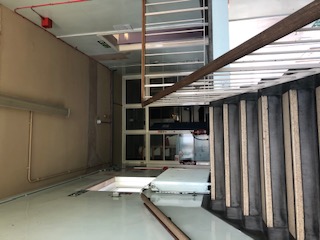 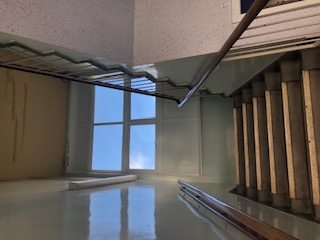 STAIRWELLS BEFORE
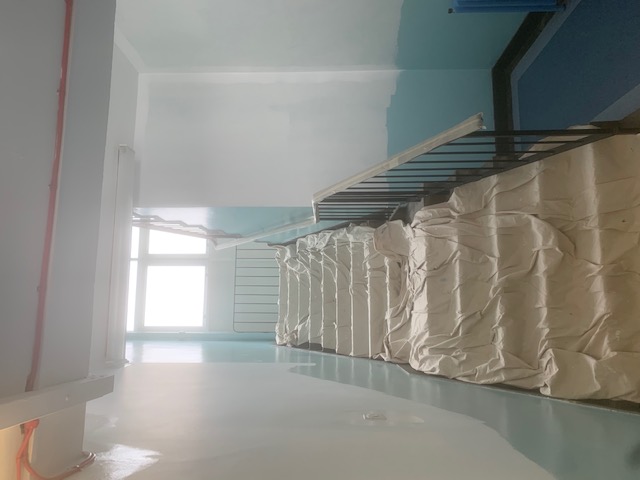 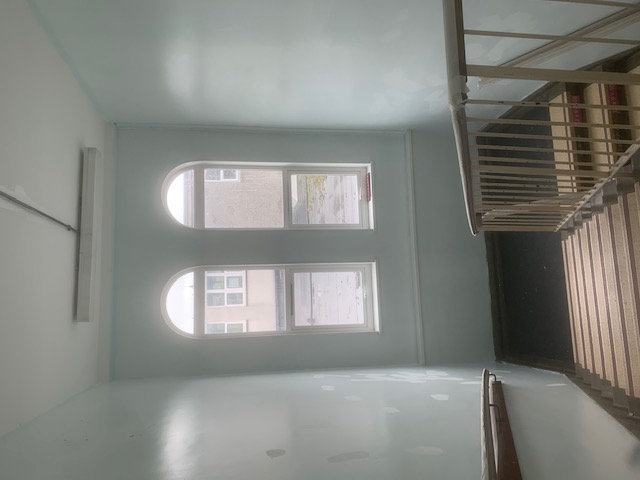 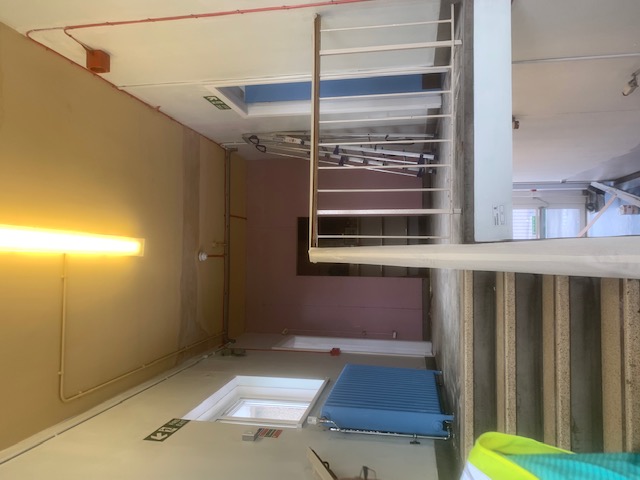 STAGE 1: START PAINTING
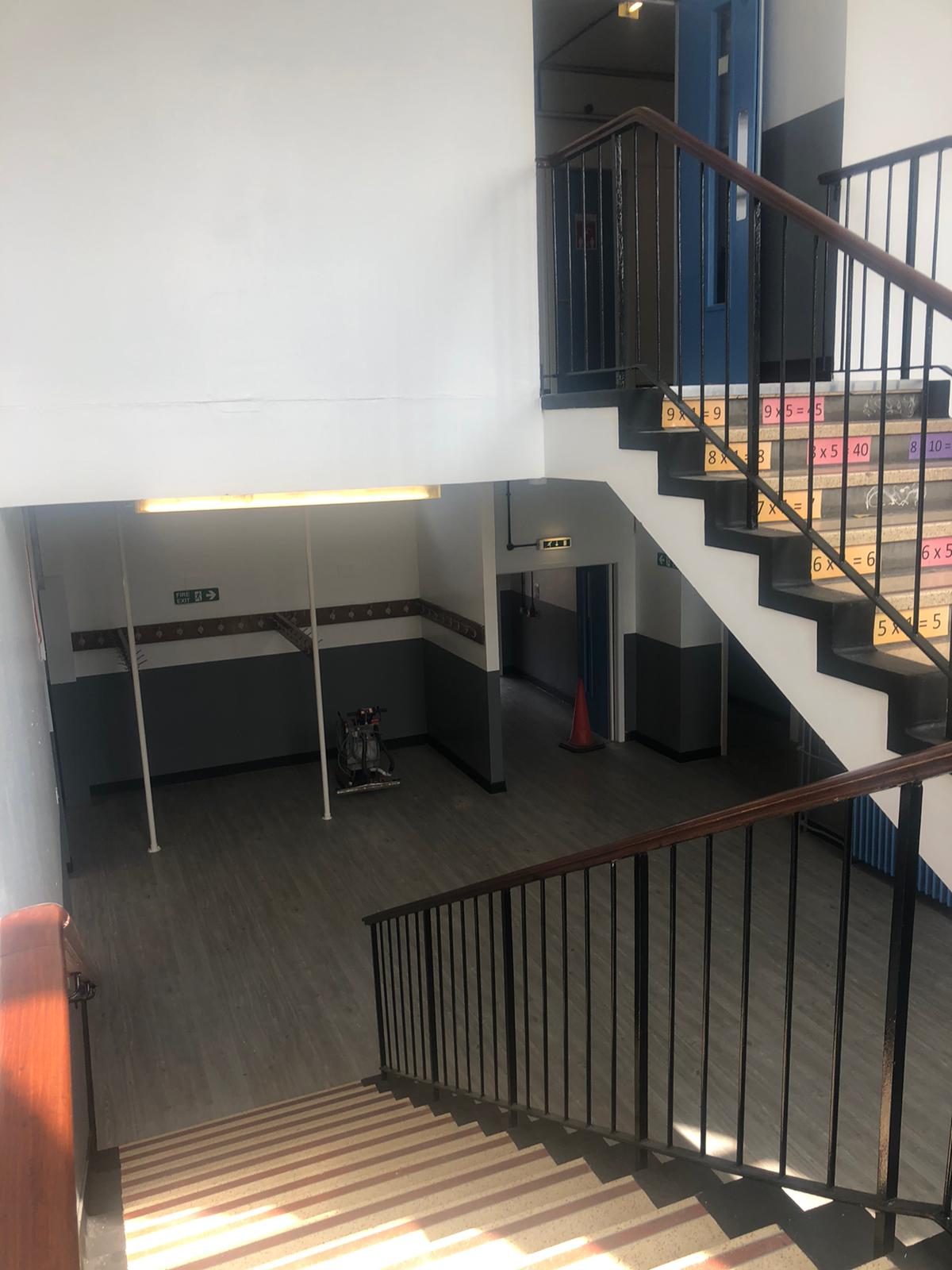 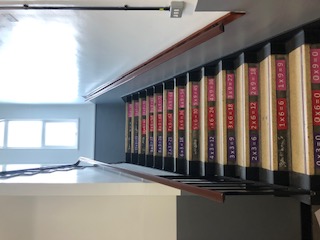 STAGE 2: FINISHED
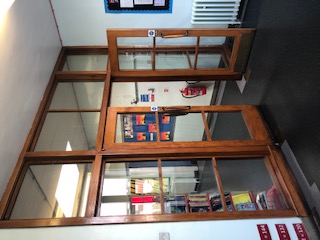 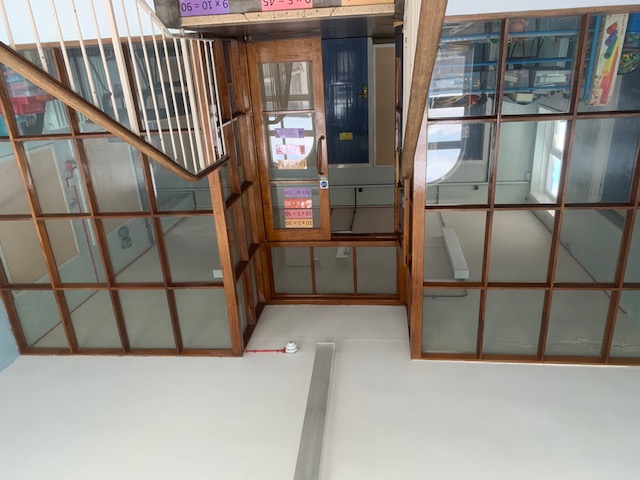 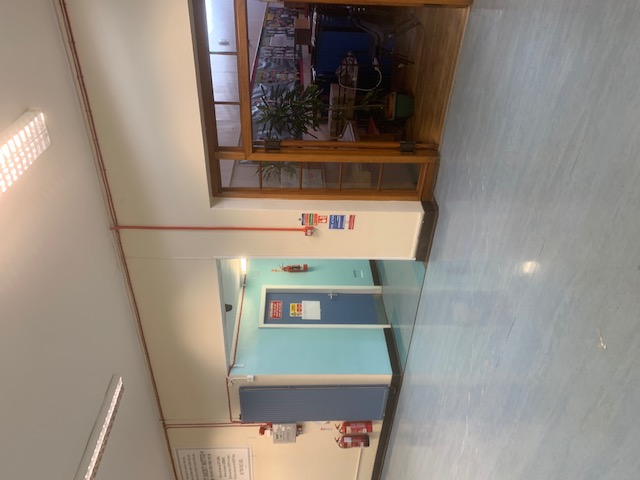 FIRE DOORS BEFORE
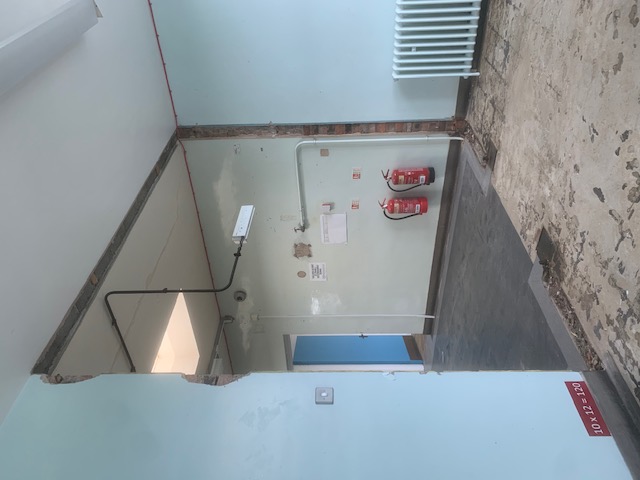 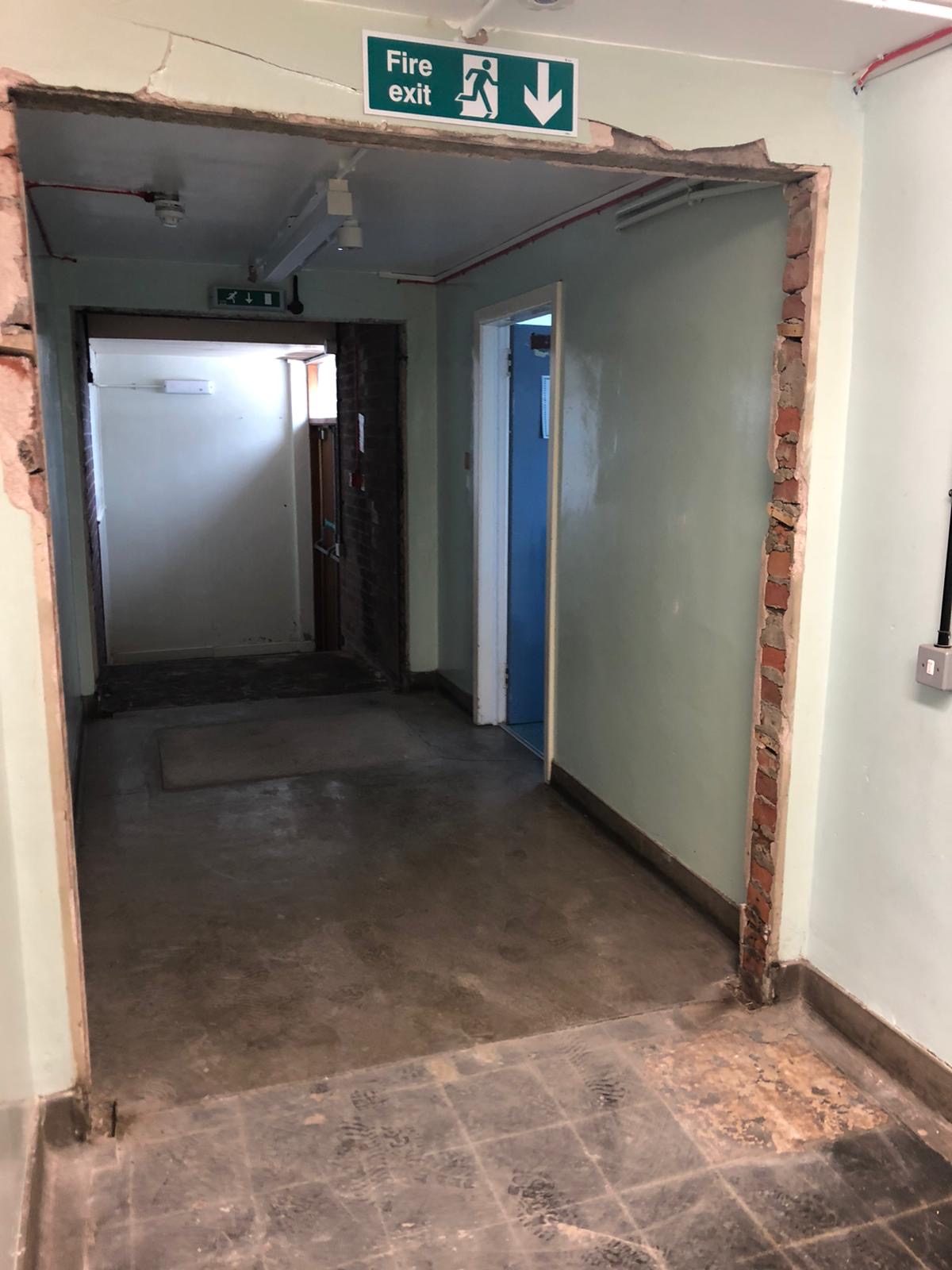 STAGE 1: STRIP THEM OUT
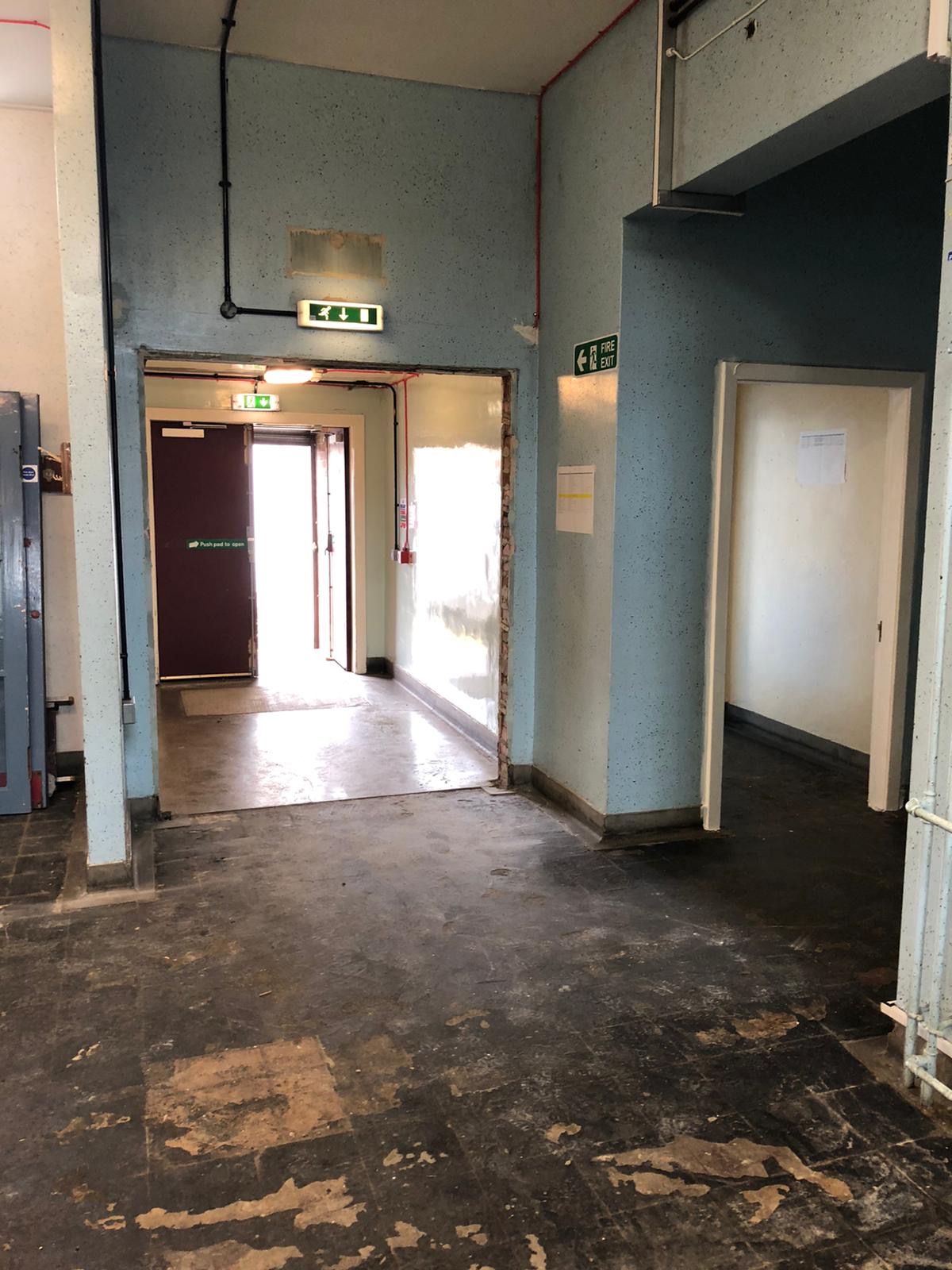 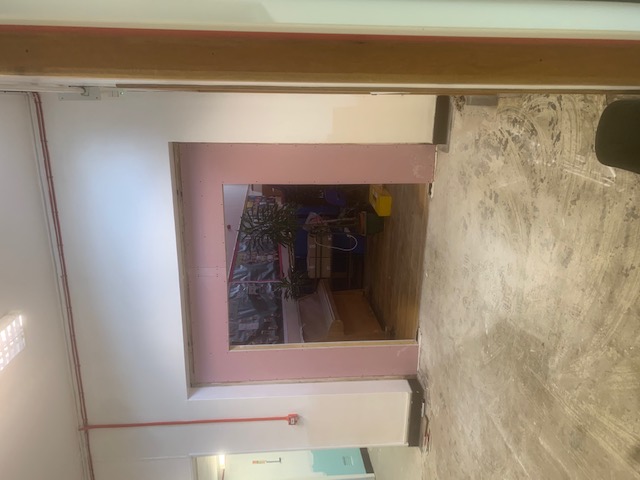 STAGE 2: START BUILDING
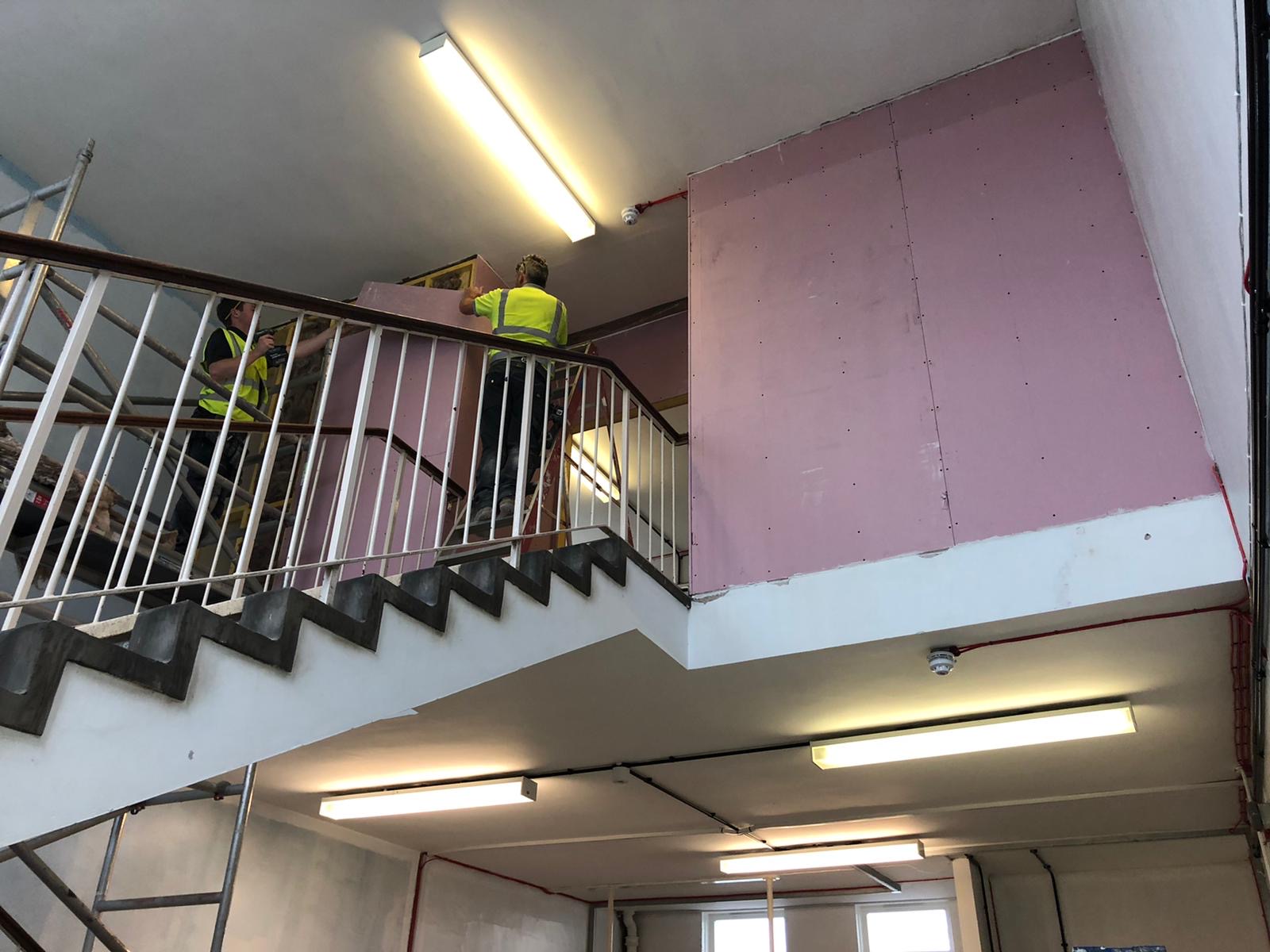 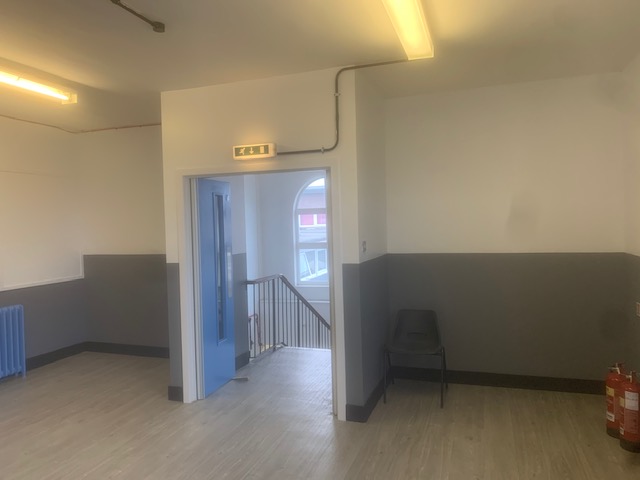 STAGE 3: FINISHED
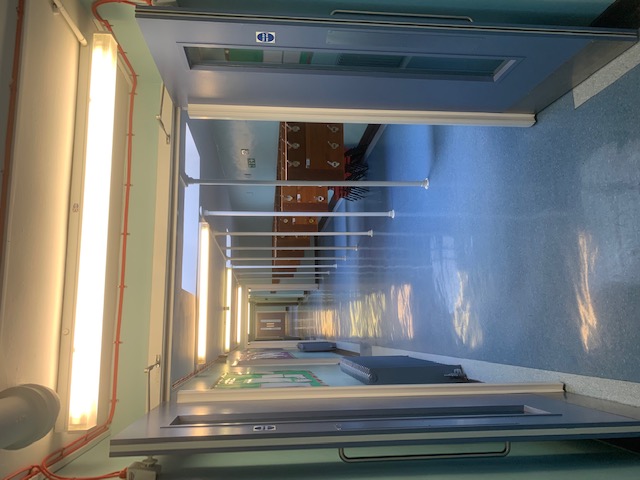 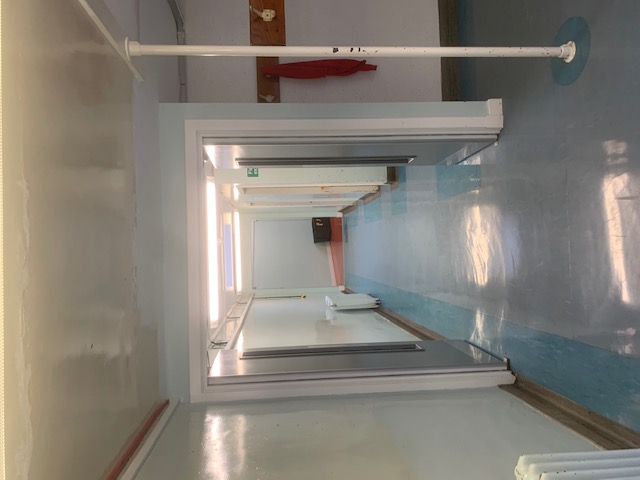 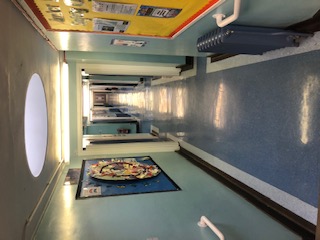 CORRIDORS AND CIRCULATIONS BEFORE
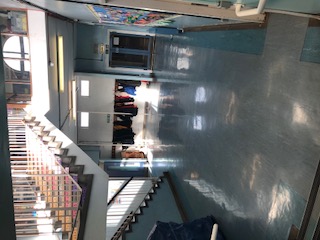 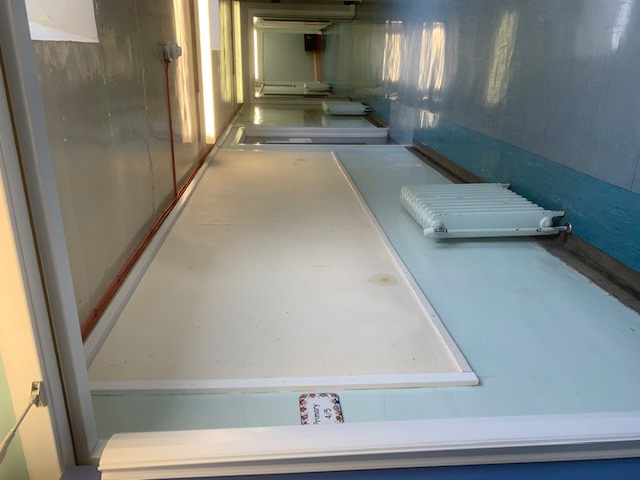 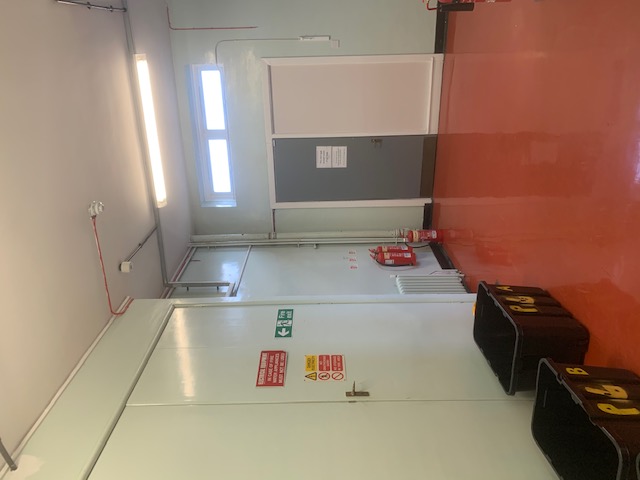 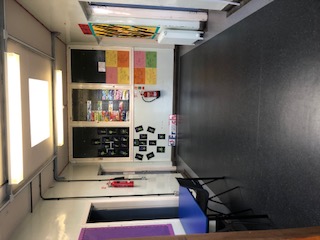 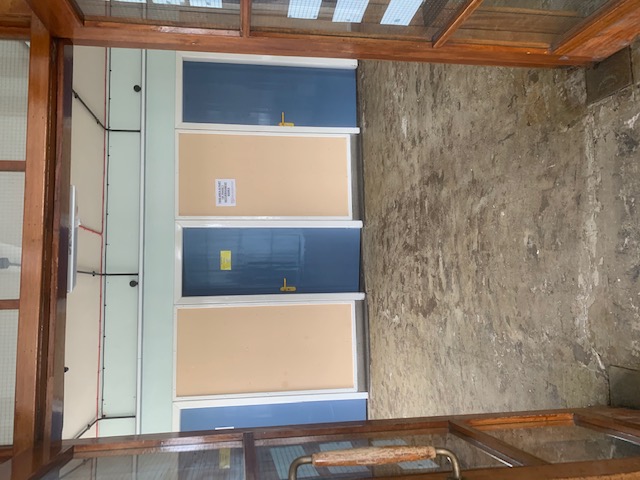 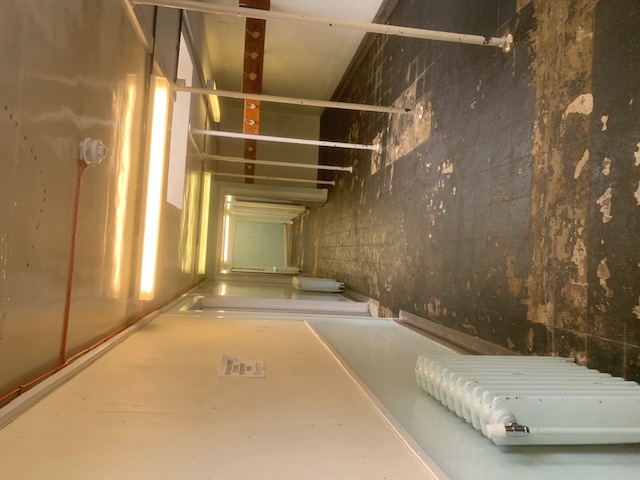 STAGE 1: STRIP THEM OUT
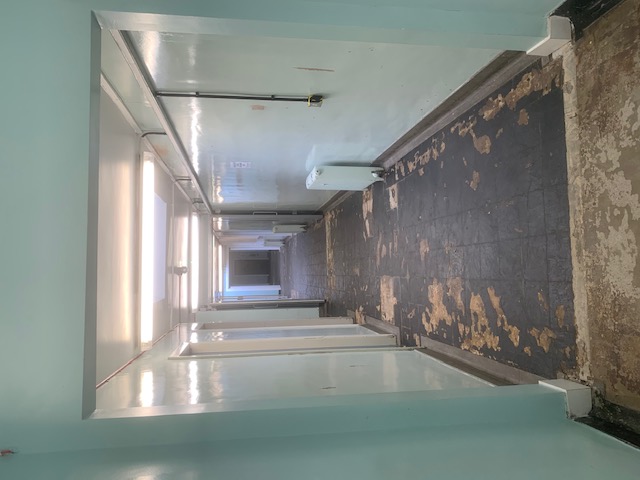 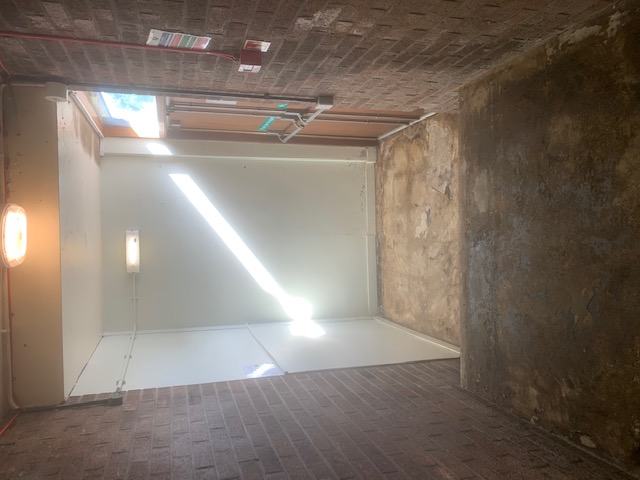 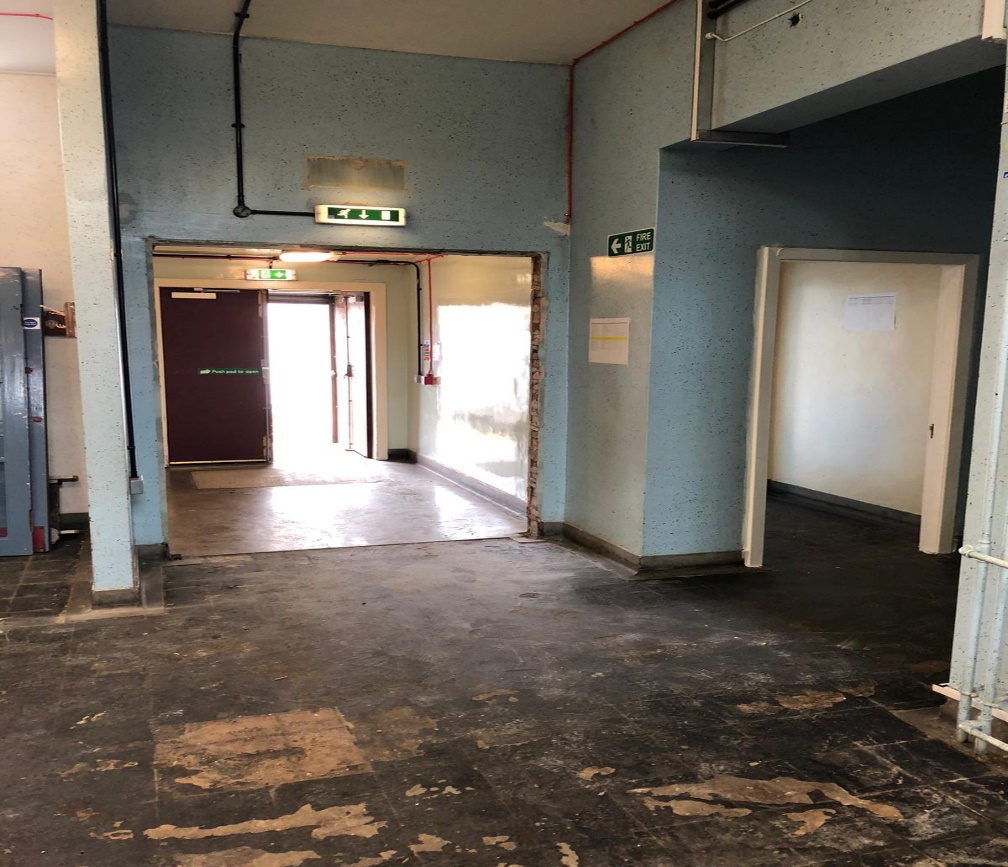 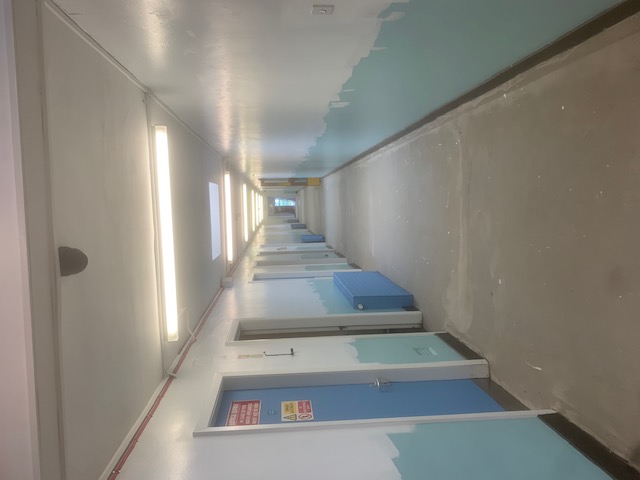 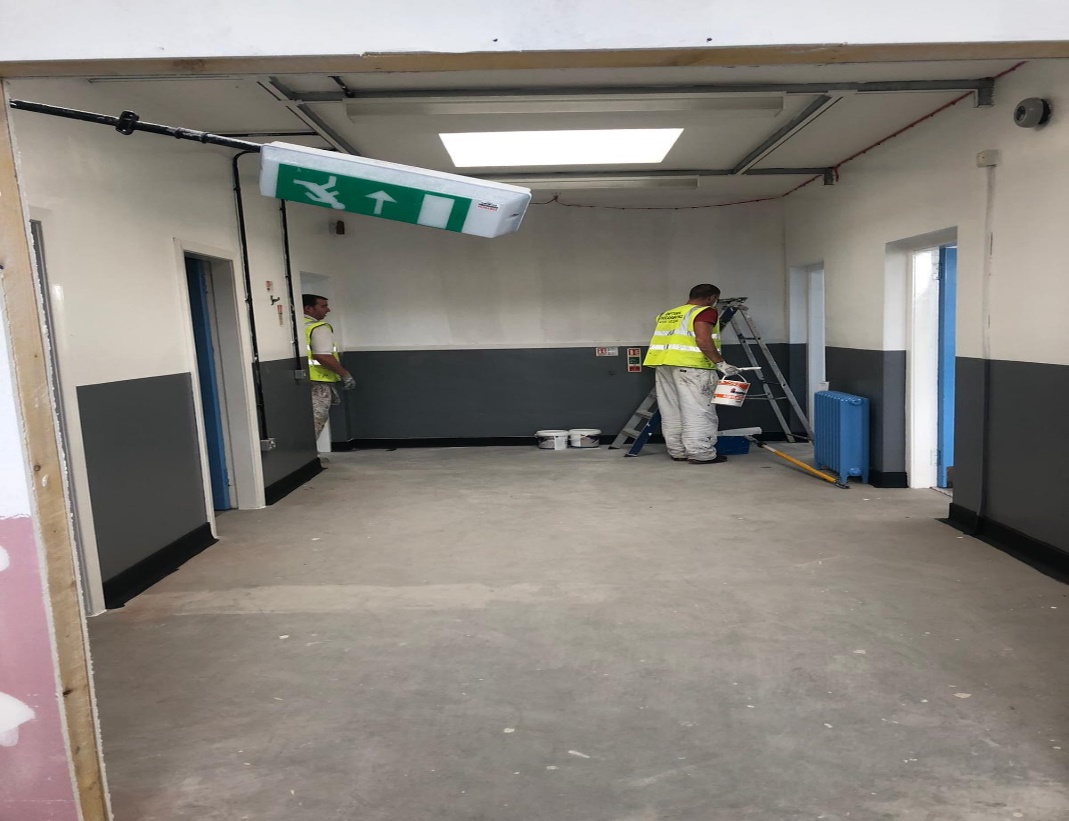 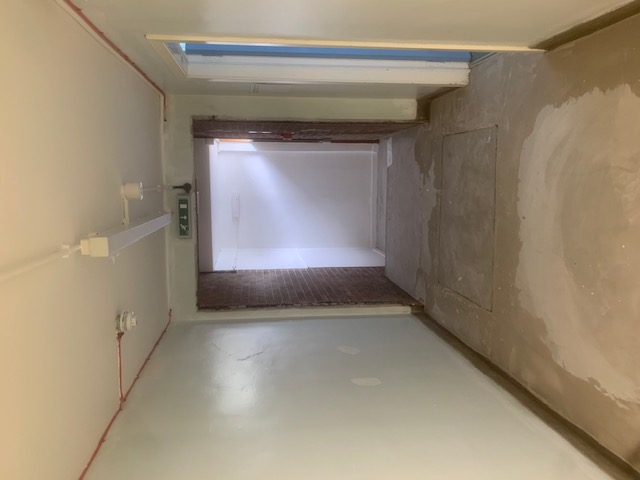 STAGE 2: START PAINTING
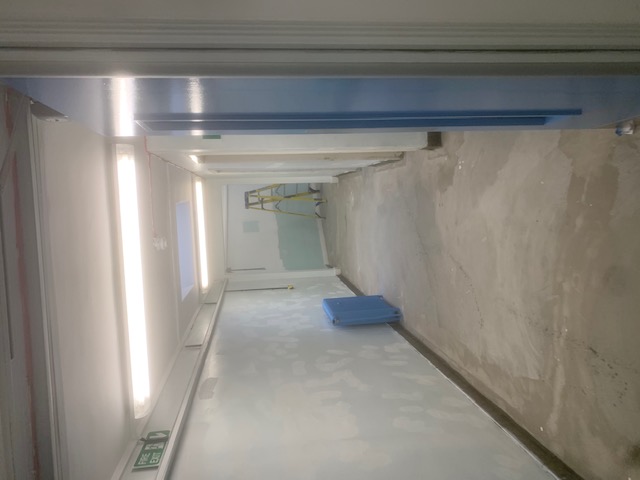 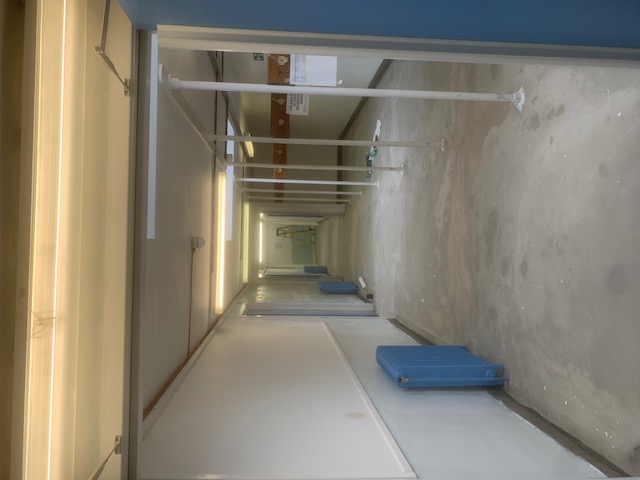 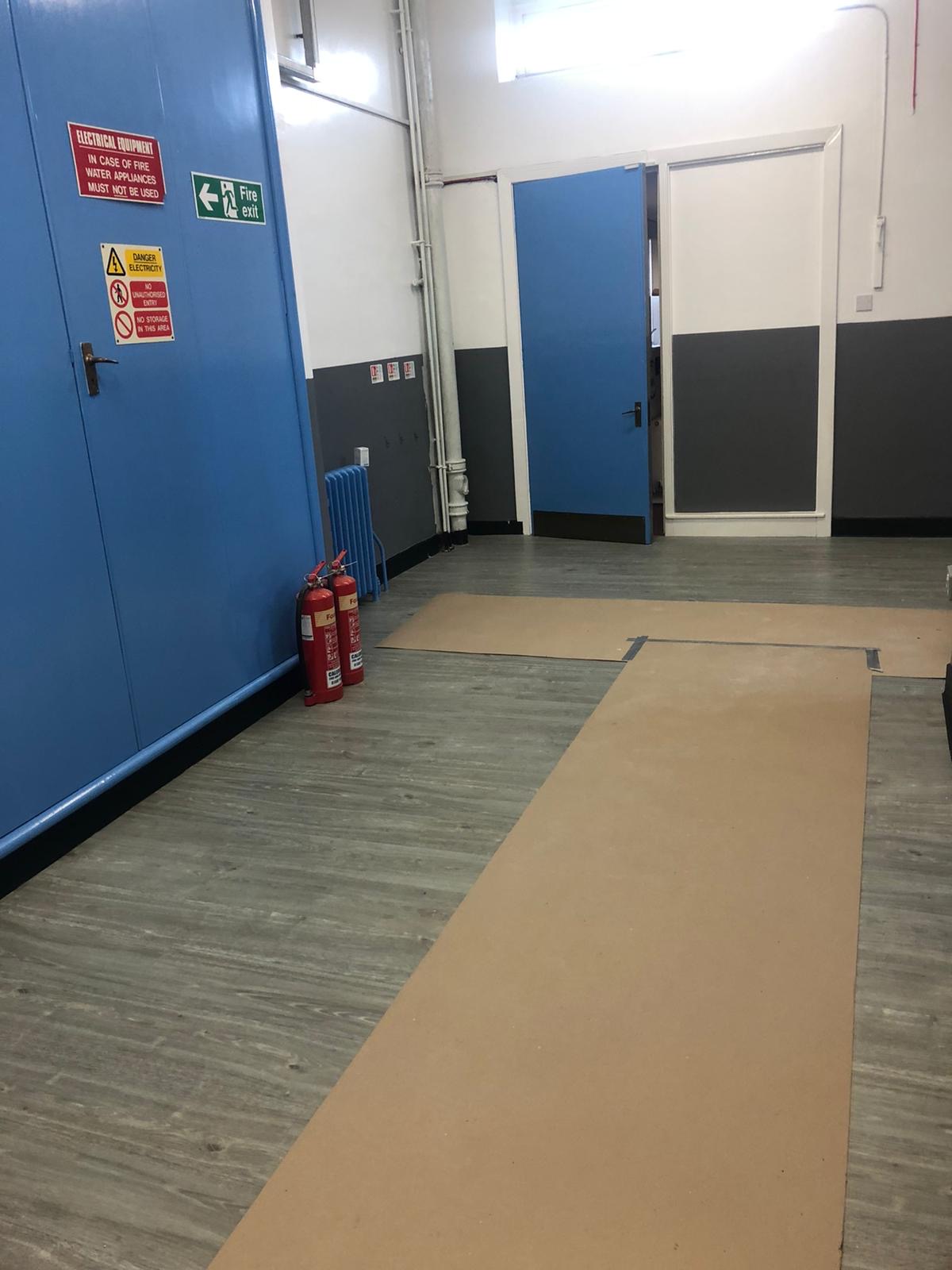 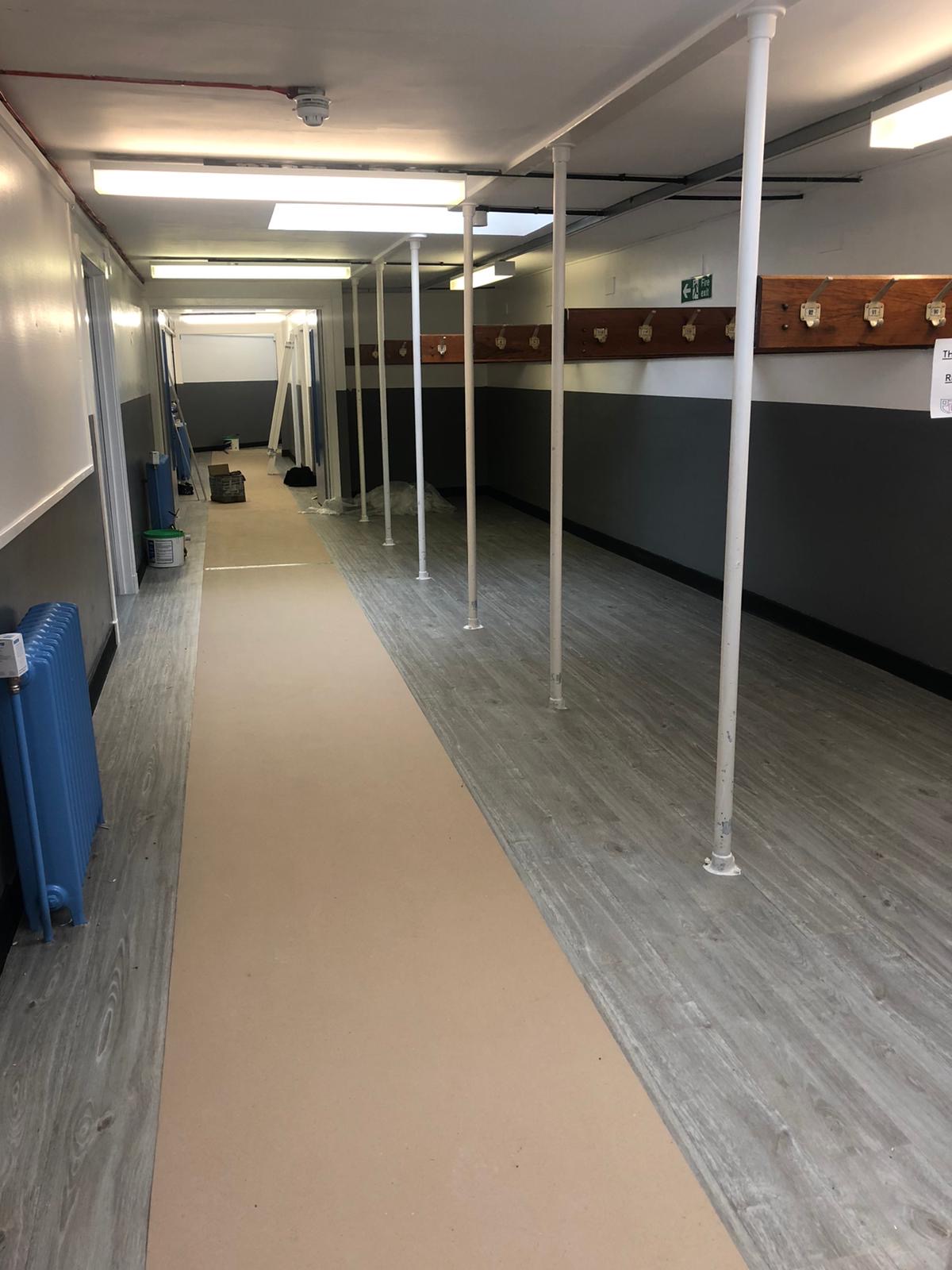 STAGE 3: GET SOME FLOORING DOWN
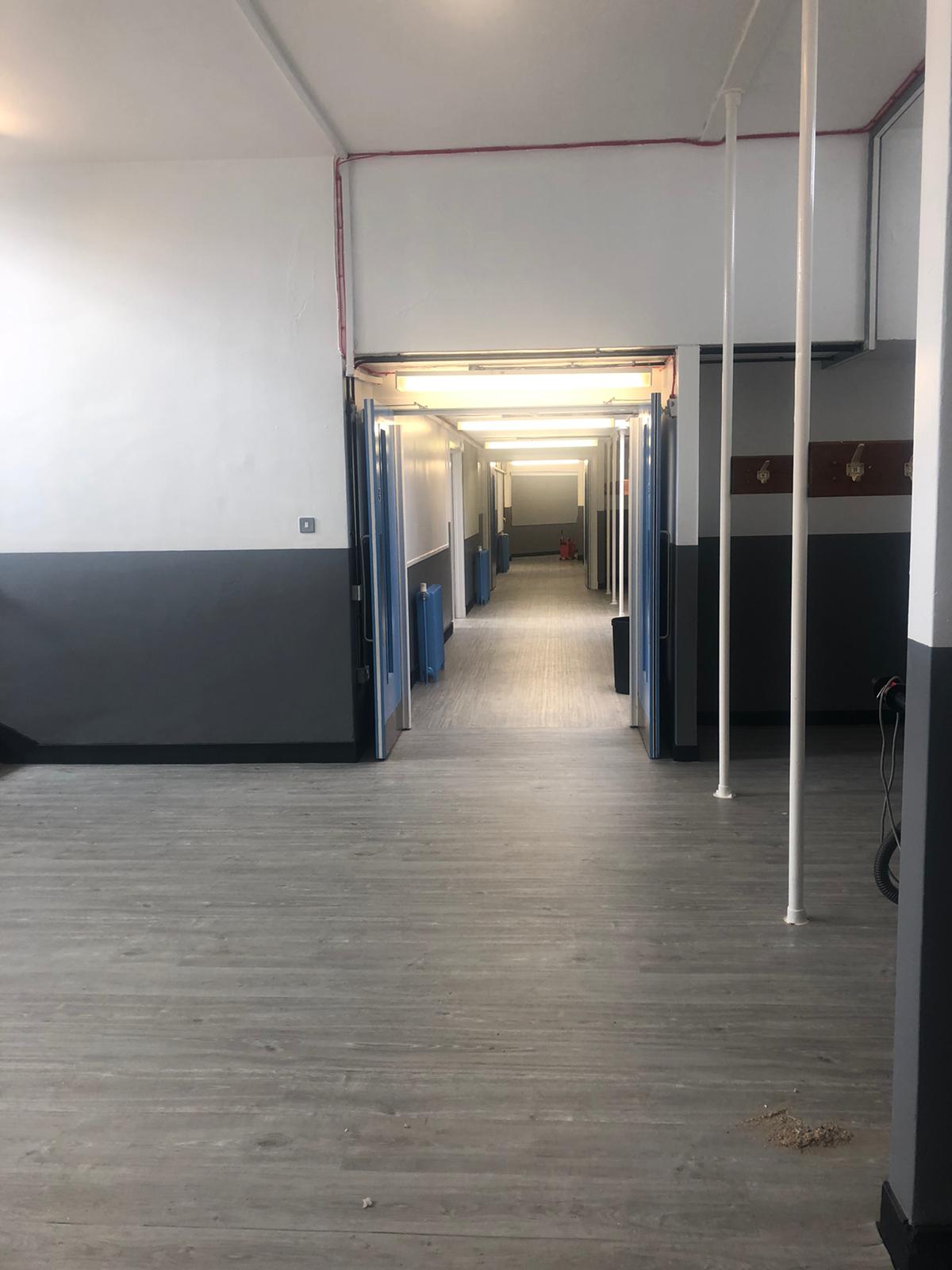 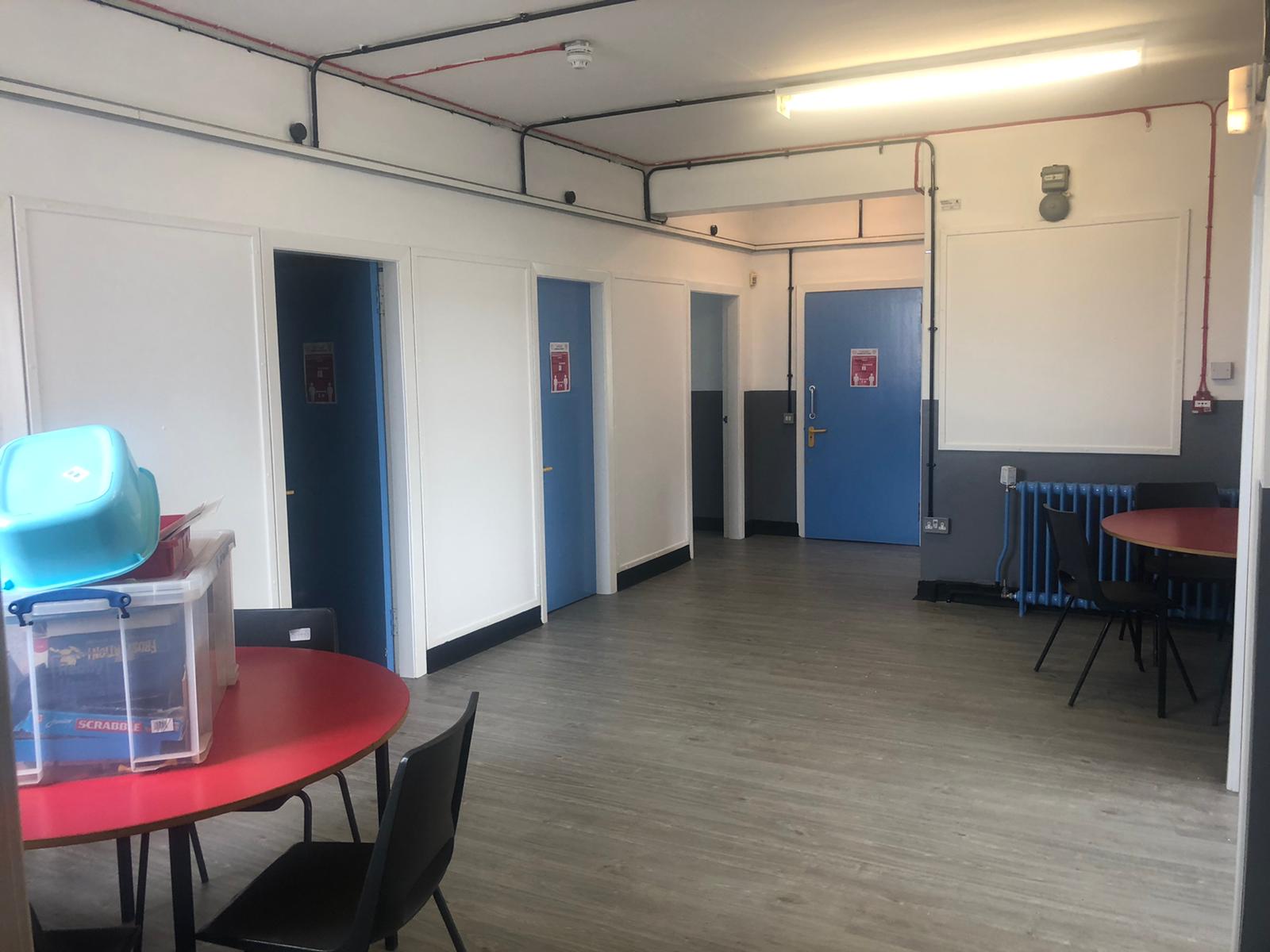 STAGE 4: FINISHED
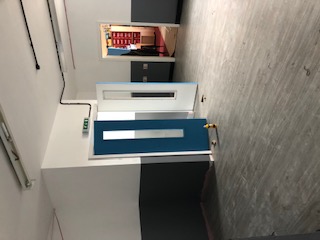 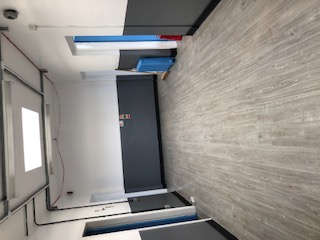 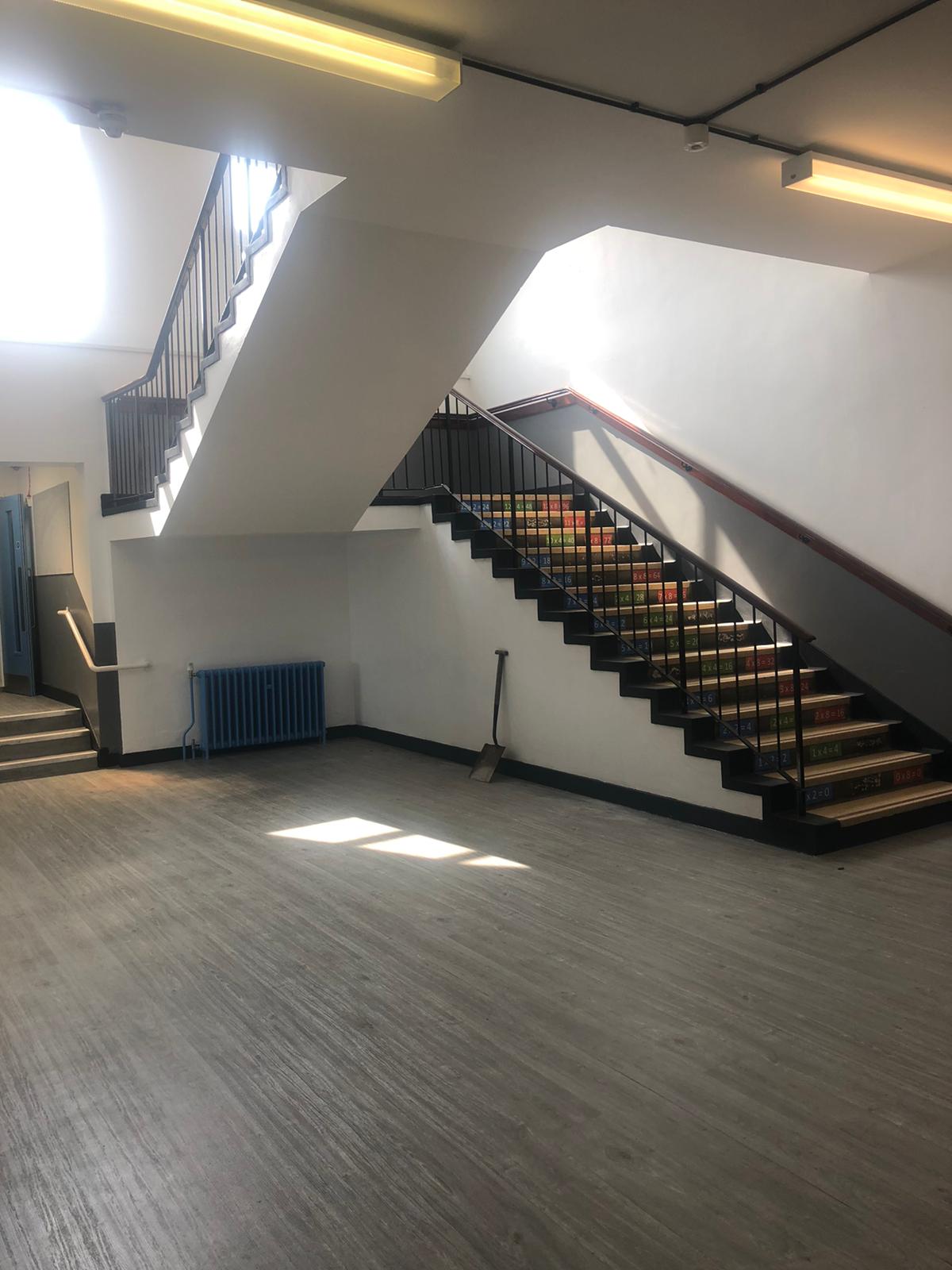 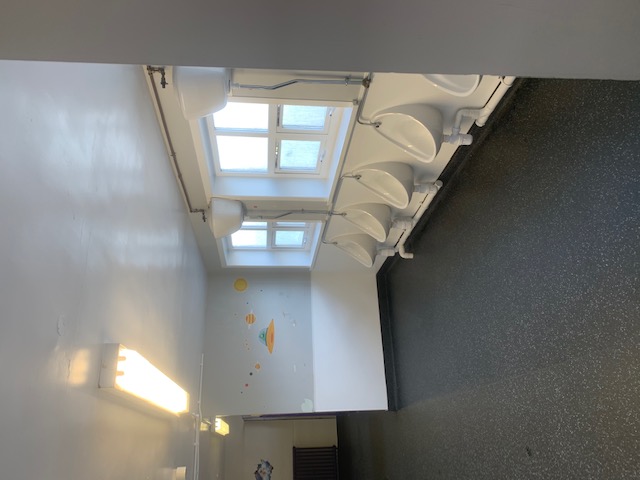 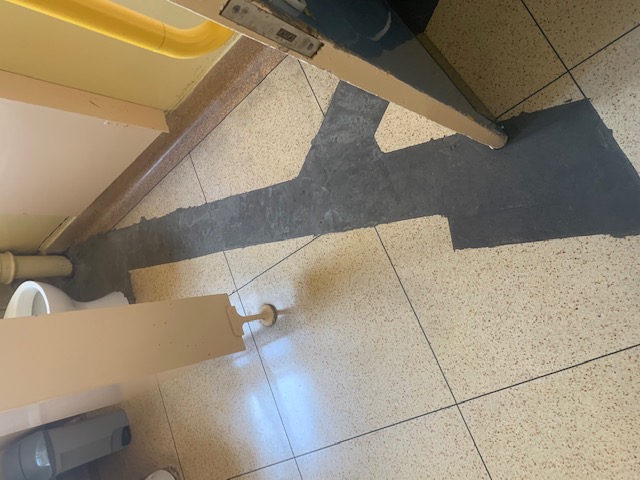 TOILETS BEFORE
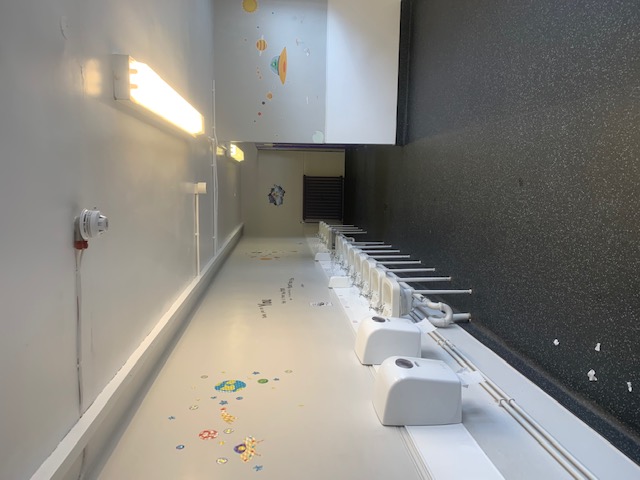 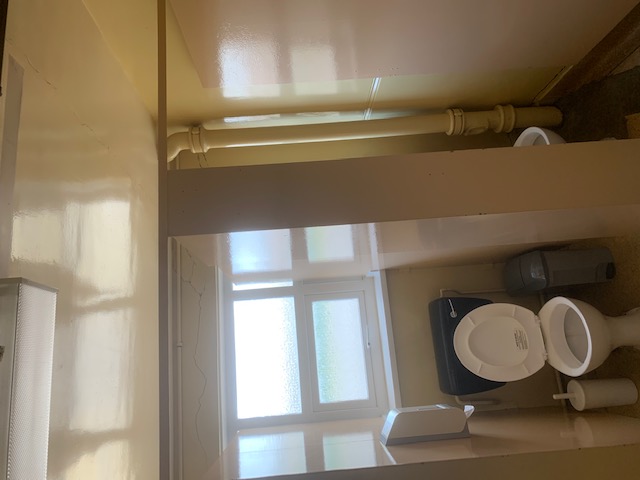 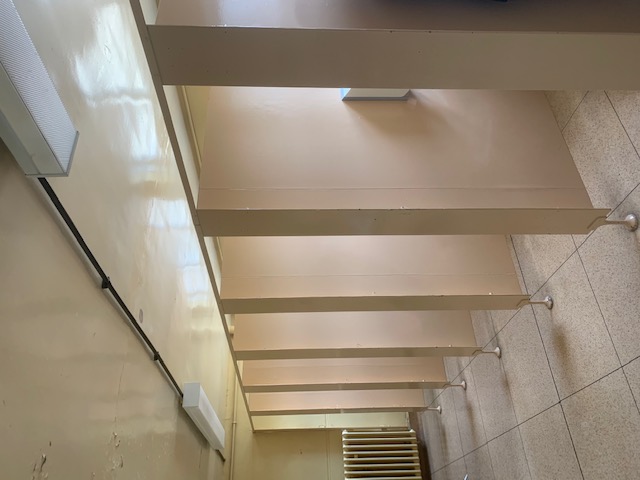 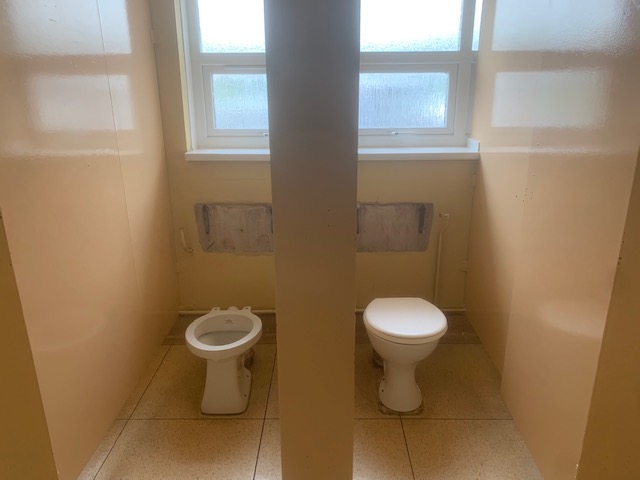 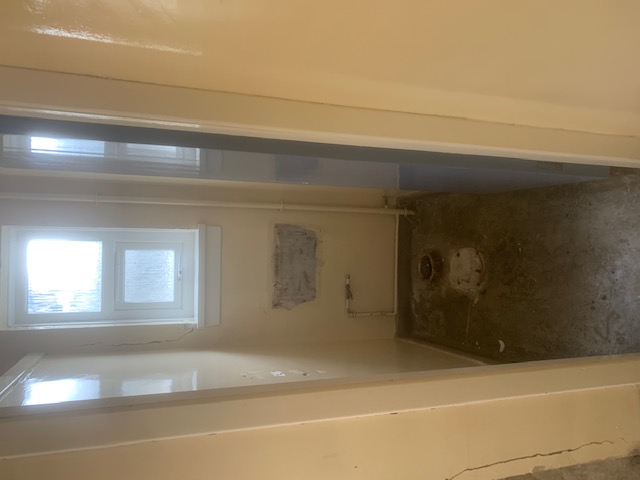 STAGE 1: STRIP THEM OUT
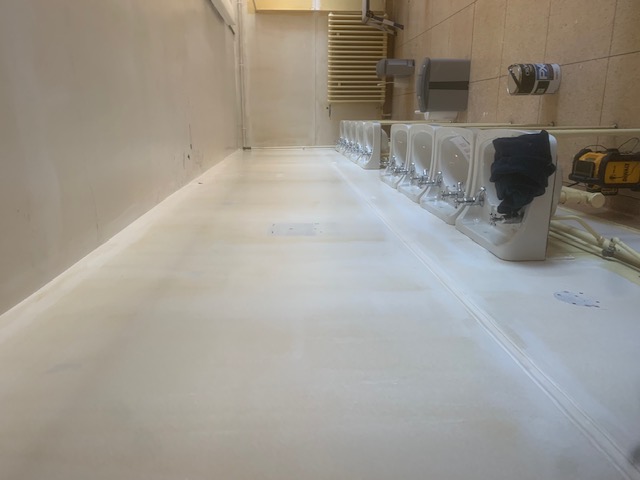 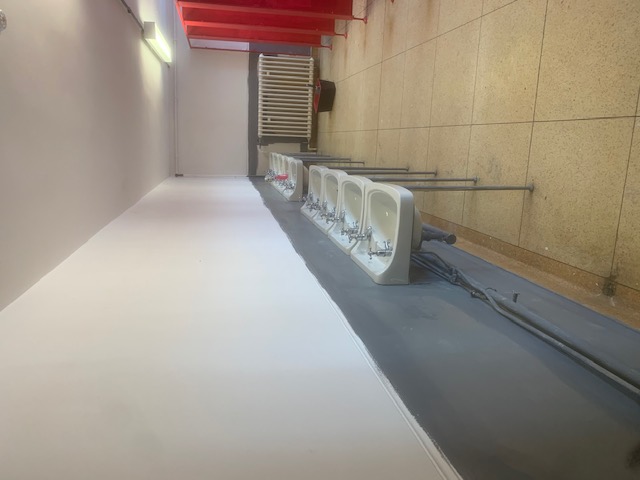 STAGE 2: PAINTING AND FLOORING
STAGE 3: FINISHED